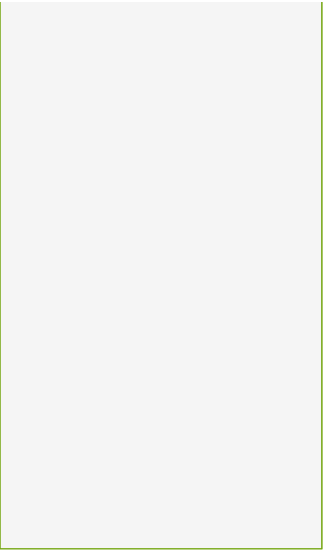 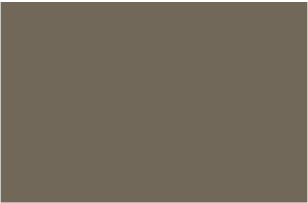 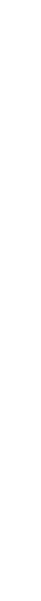 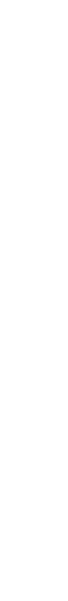 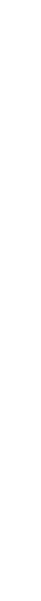 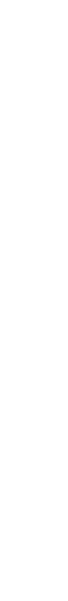 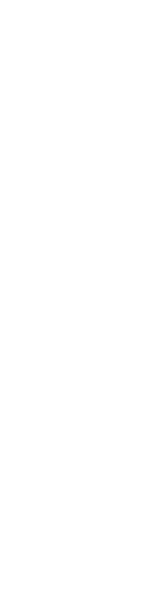 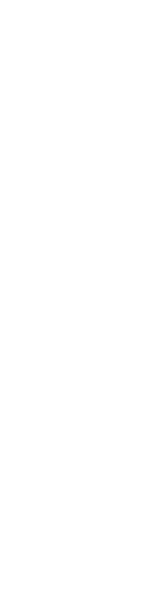 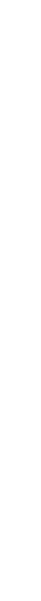 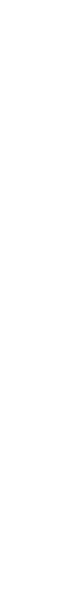 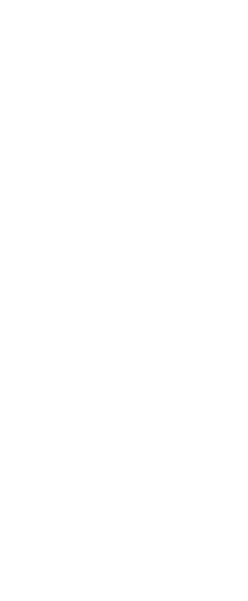 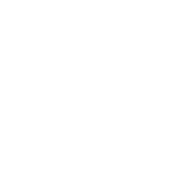 HOW TO REQUEST A LETTER OF RECOMMENDATION
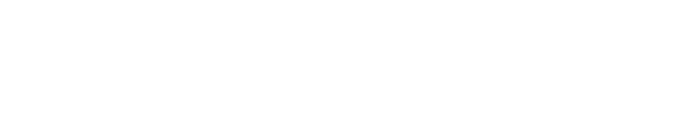 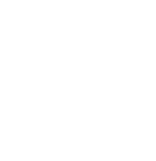 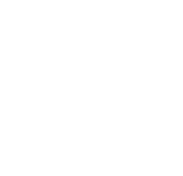 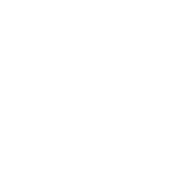 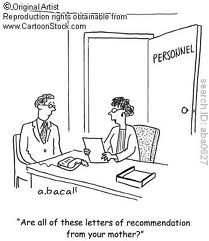 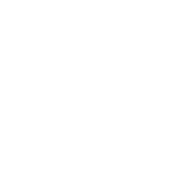 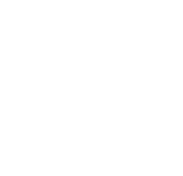 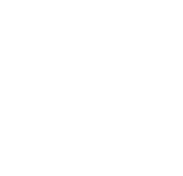 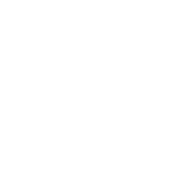 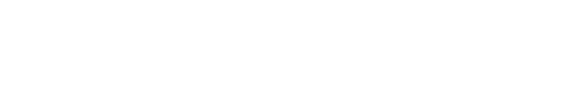 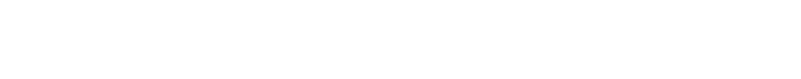 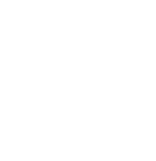 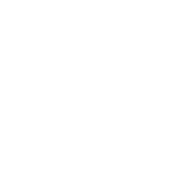 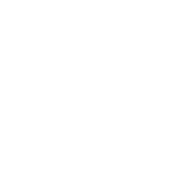 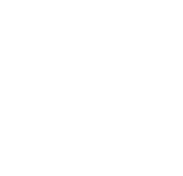 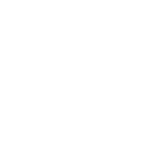 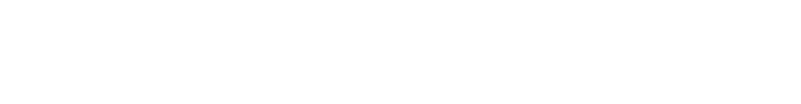 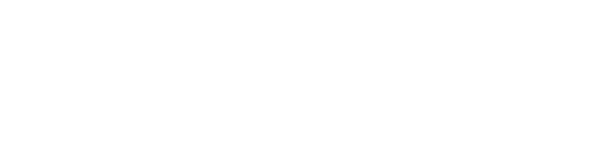 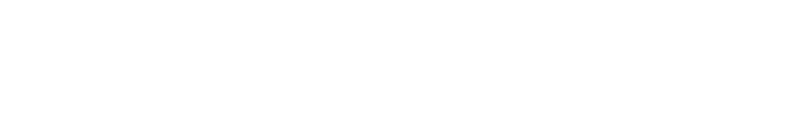 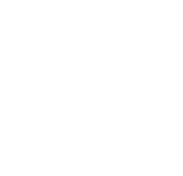 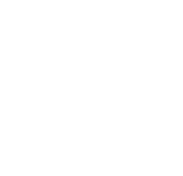 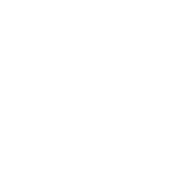 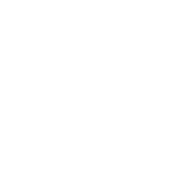 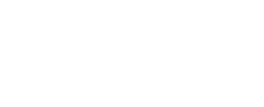 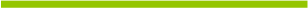 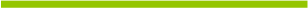 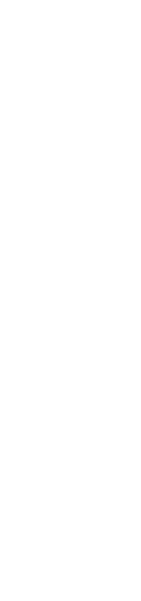 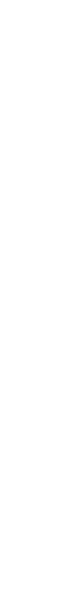 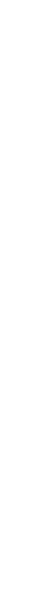 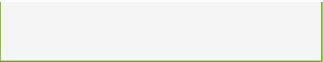 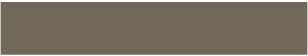 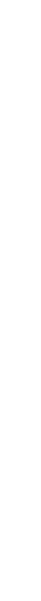 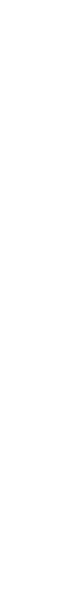 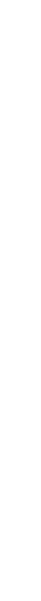 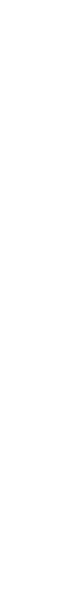 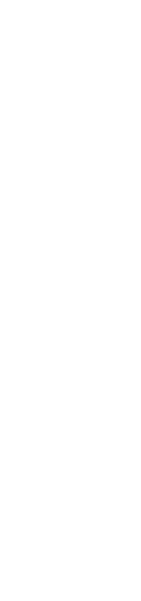 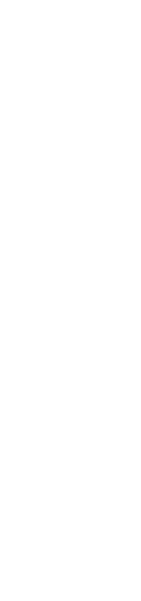 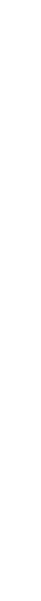 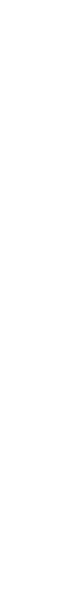 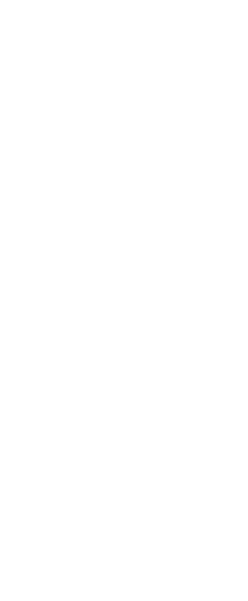 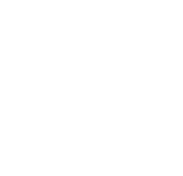 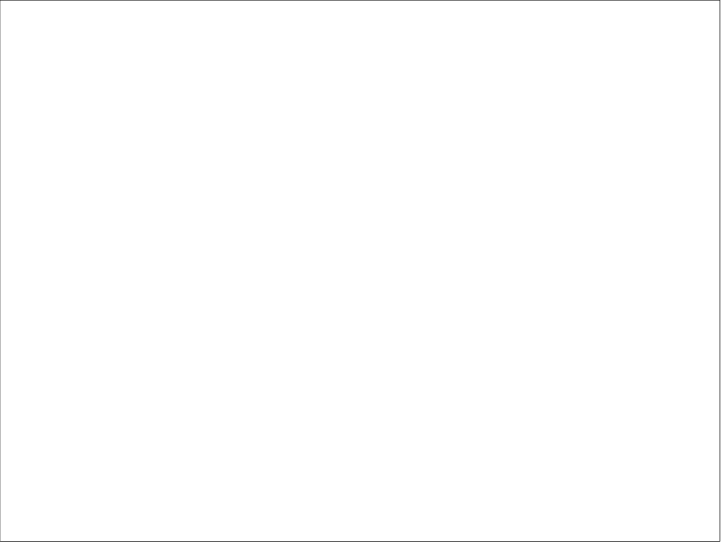 LETTERS OF REC
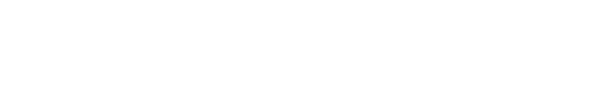 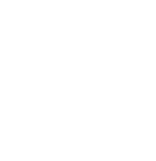 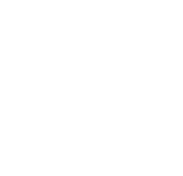 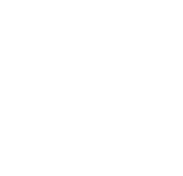 A well written recommendation letter provides admissions committees with information that isn't found elsewhere in the application.

A recommendation letter is a detailed discussion, from a faculty member, of the personal qualities, accomplishments, and experiences that make you unique and perfect for the programs to which you've applied.

Most graduate programs ask for 3-6 letters
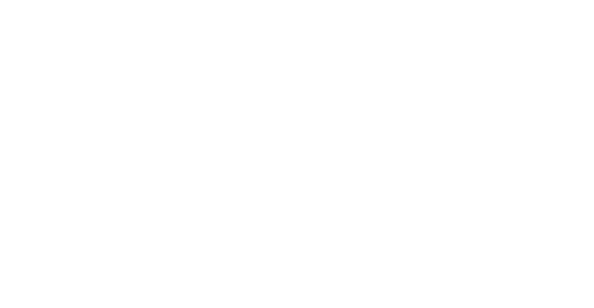 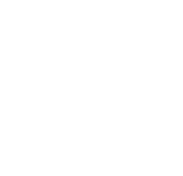 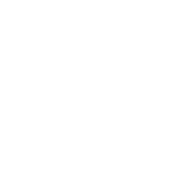 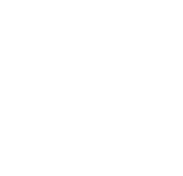 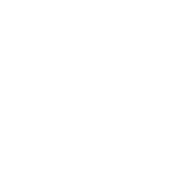 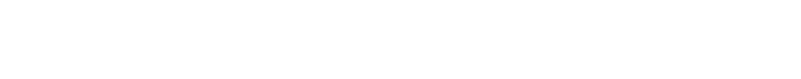 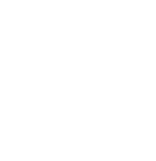 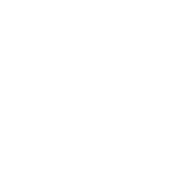 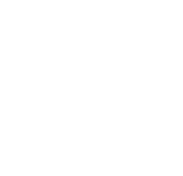 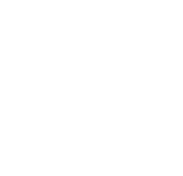 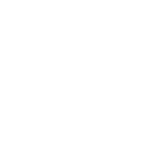 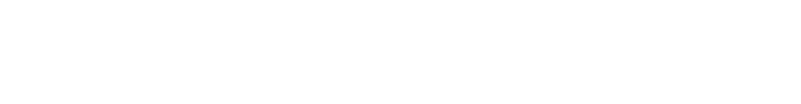 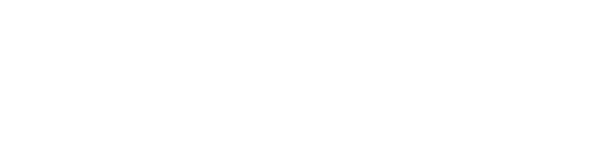 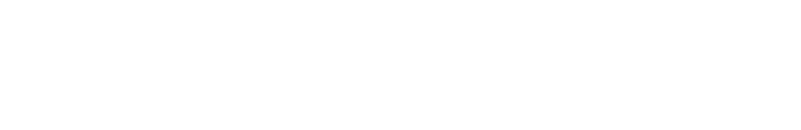 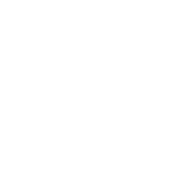 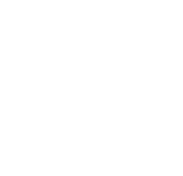 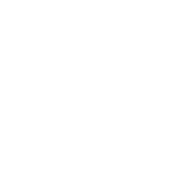 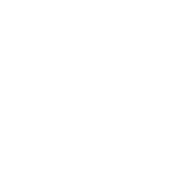 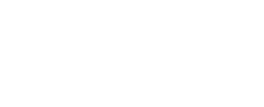 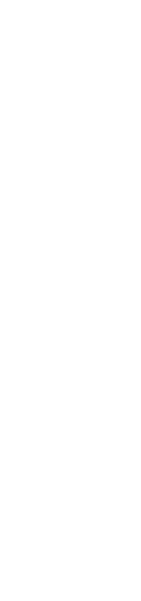 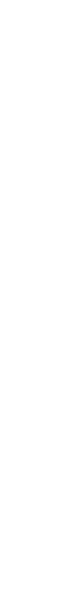 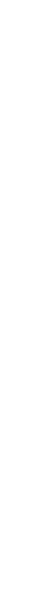 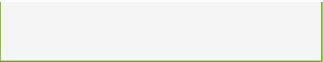 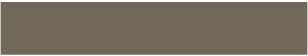 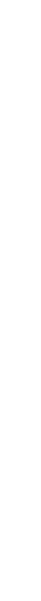 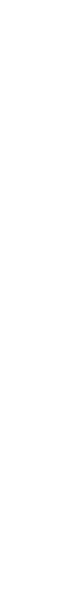 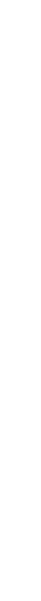 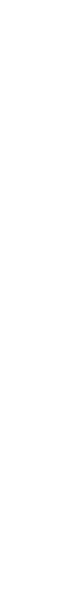 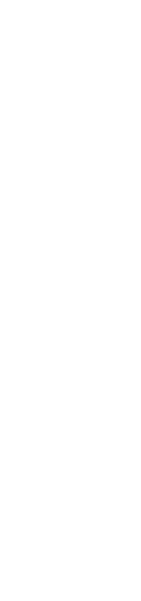 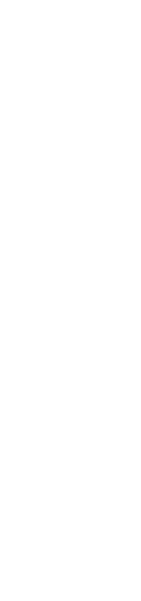 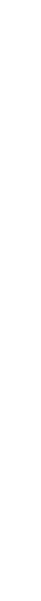 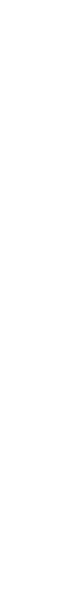 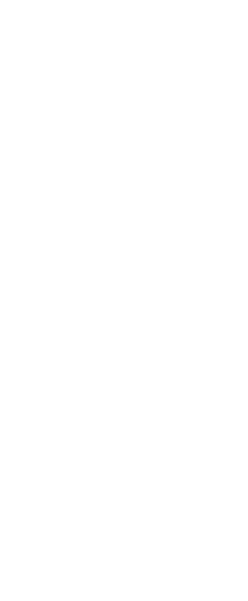 WHO TO ASK
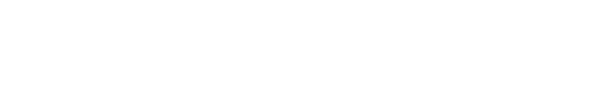 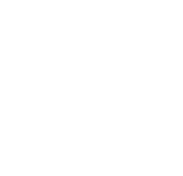 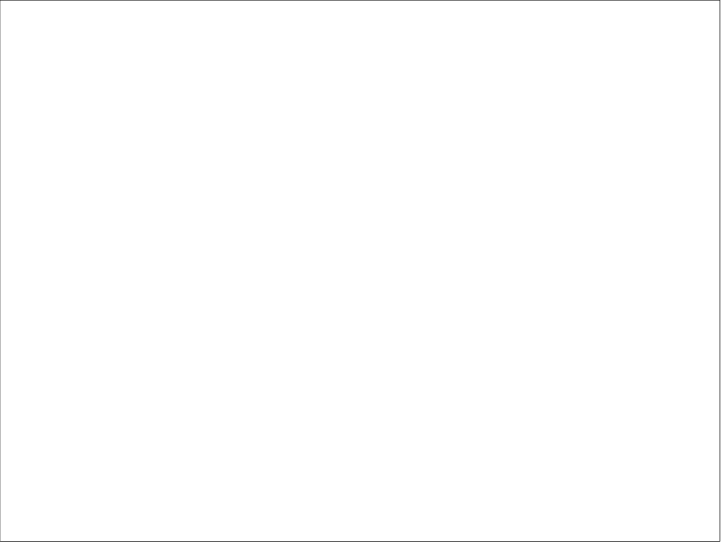 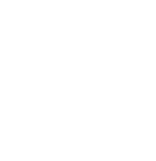 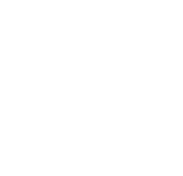 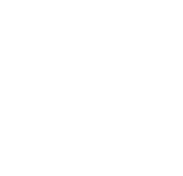 The best letters are written by faculty who know you (preferably with “professor” title)
From whom you have taken multiple classes 
or have completed substantial projects
Have researched for 
or have received very positive evaluations
Professors provide insight into your academic competencies and aptitude as well as personality characteristics that may 
contribute to your potential to succeed in graduate school

Employers
Letters from employers are useful if you are working in a field that is related to that which you intend to study.
Only one letter from an employer!
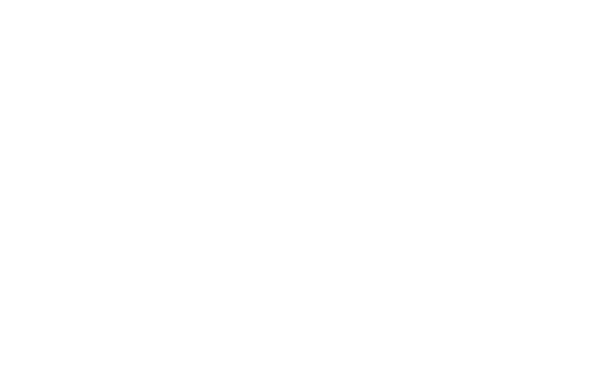 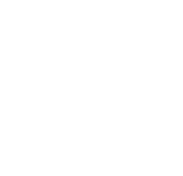 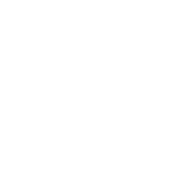 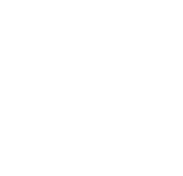 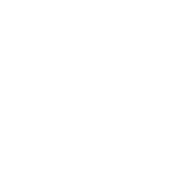 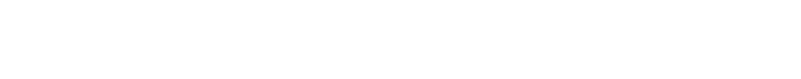 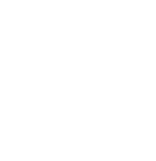 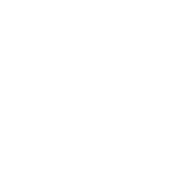 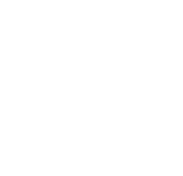 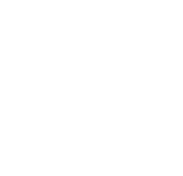 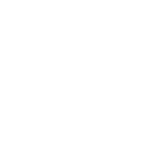 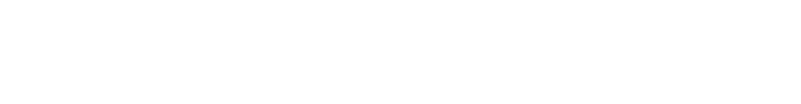 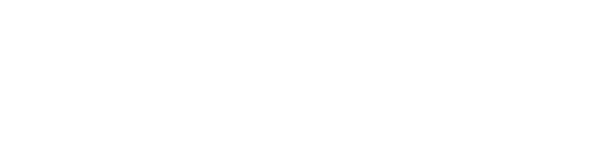 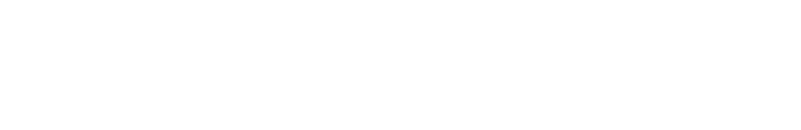 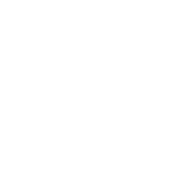 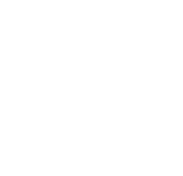 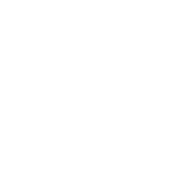 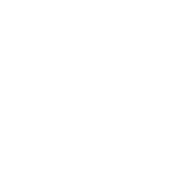 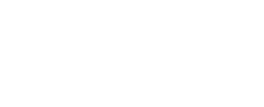 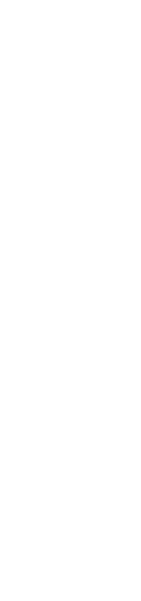 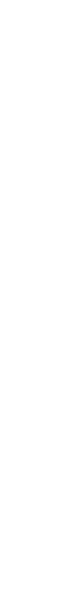 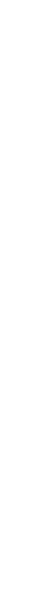 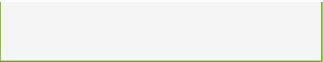 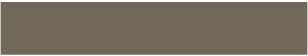 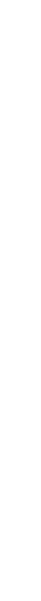 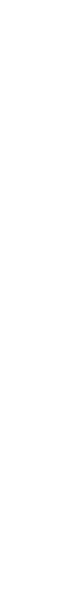 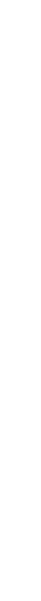 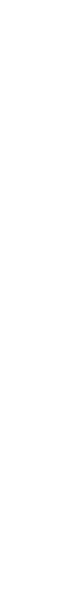 Who To Ask Cont’d
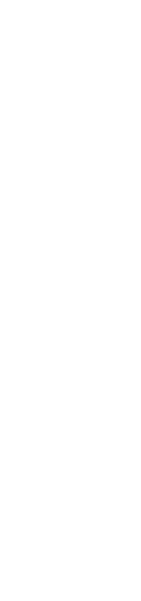 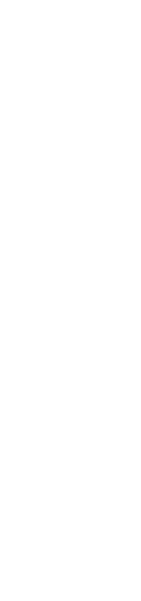 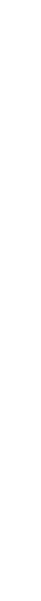 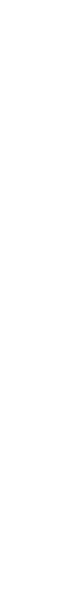 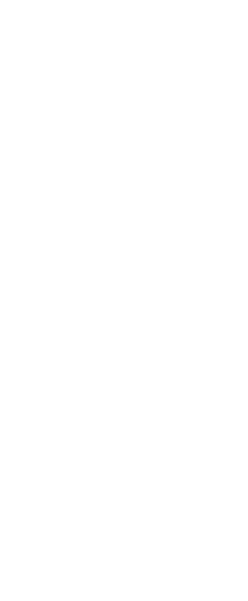 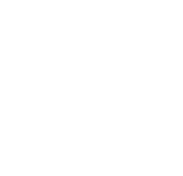 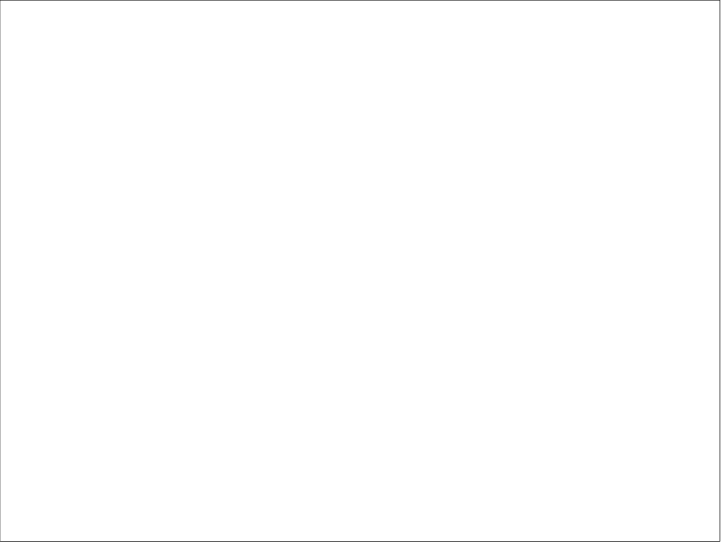 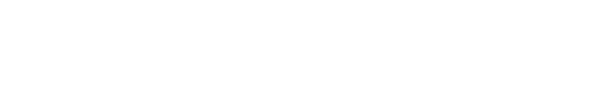 THE CRITERIA
Knows your work

Can describe your work positively

Has a high opinion of you

Be able to favorably compare you with your peers

Be well known in the field

Be able to write a positive letter

Is able to evaluate your academic performance, discuss personal characteristics and capacity to work with others

Can discuss skills and evaluate your level of professionalism

Someone who has earned the degree which you are seeking in your graduate work

Someone with an advanced degree who has supervised you in a job or internship aligned with the graduate program you are pursuing
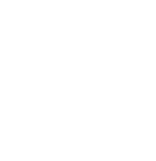 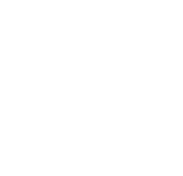 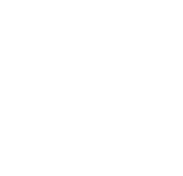 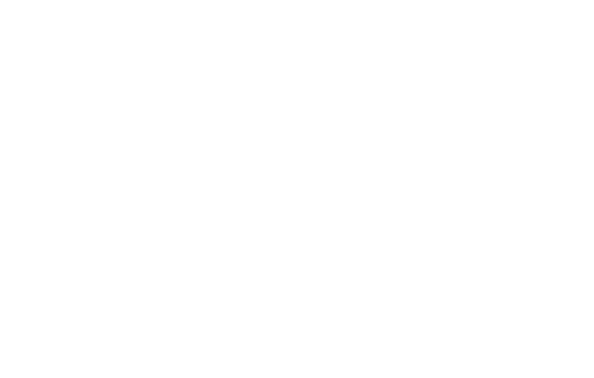 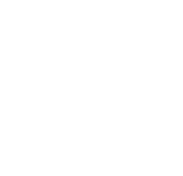 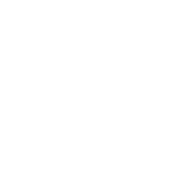 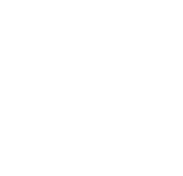 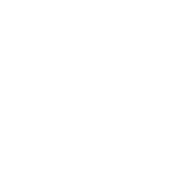 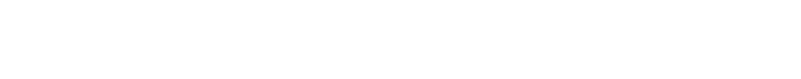 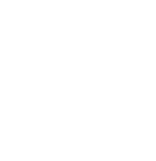 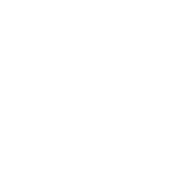 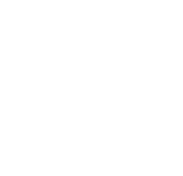 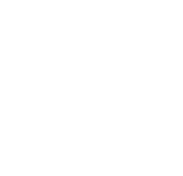 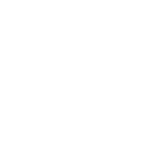 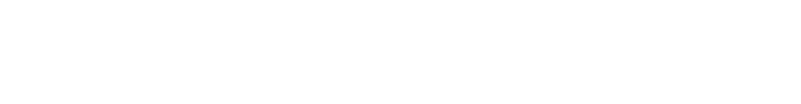 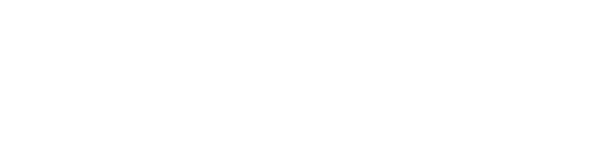 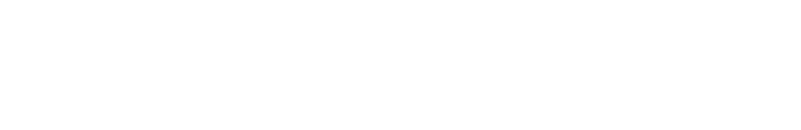 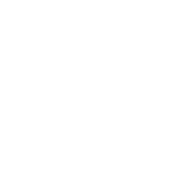 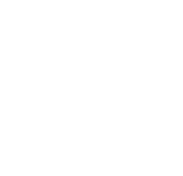 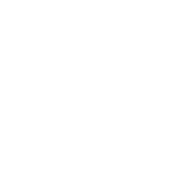 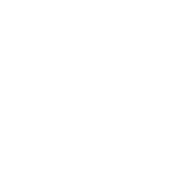 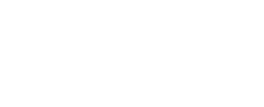 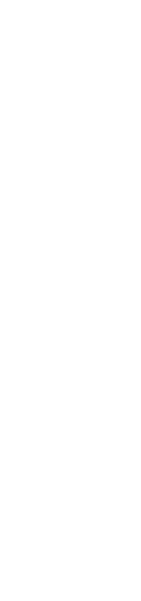 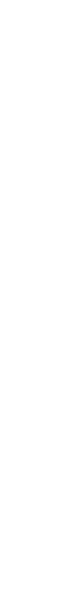 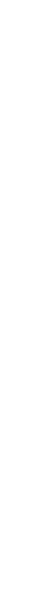 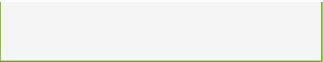 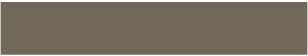 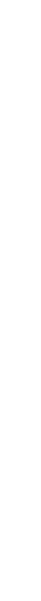 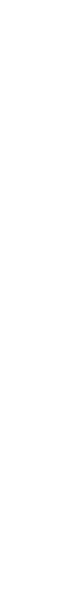 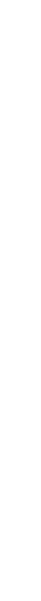 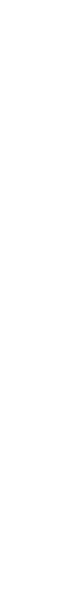 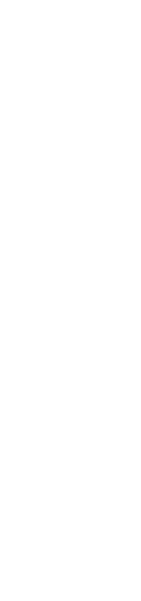 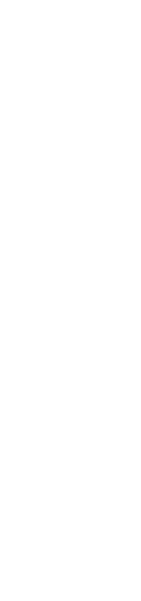 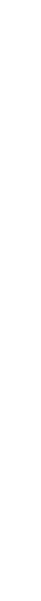 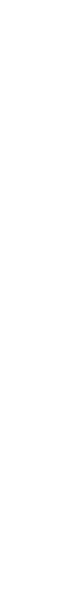 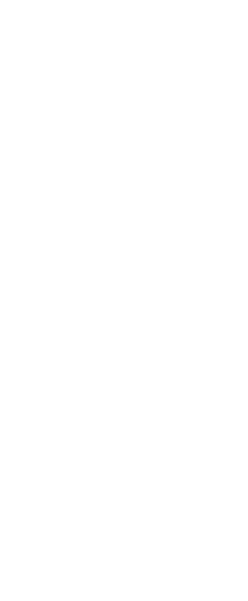 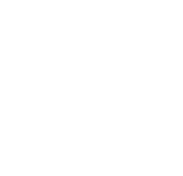 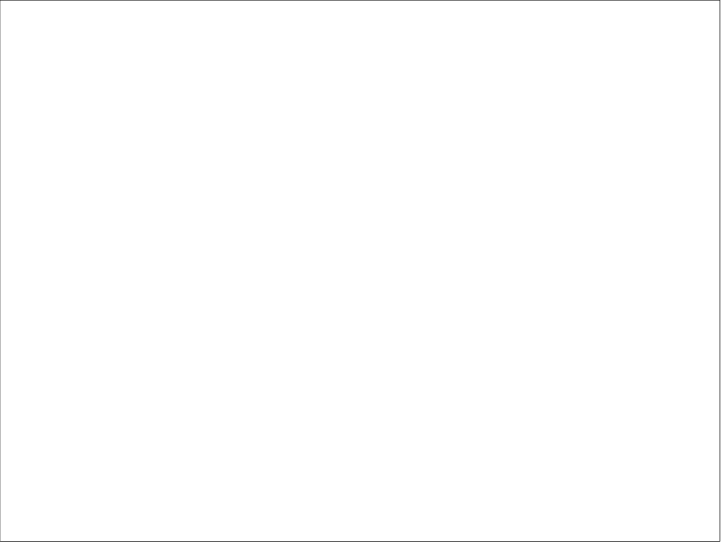 WHO TO ASK CONT’D
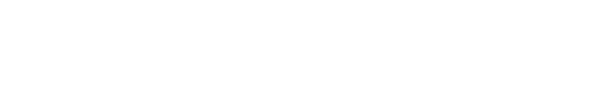 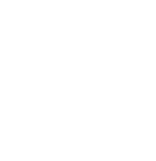 Step-by-Step
Take the time and make the effort to consider all of the possibilities
Each professor you have had
All persons you have come into contact with employers, internship supervisors, supervisors from settings in which you have volunteered. 
Don’t rule out anyone at first
Just make a long list

After you have created an exhausted list rule out those who you know will not give you a positive recommendation

Determine how many criteria those remaining on your list might fulfill

Then, set up an appointment to discuss your request in person. Do not make the request via email.

Be prepared to articulate your interest and reasons for attending graduate school
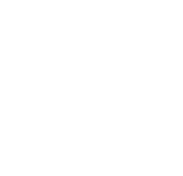 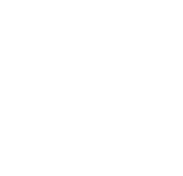 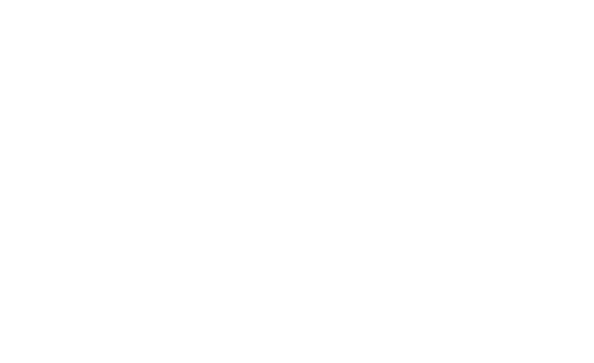 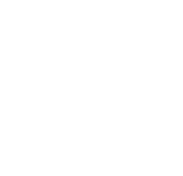 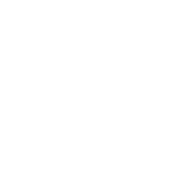 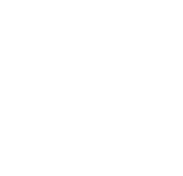 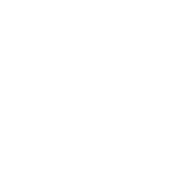 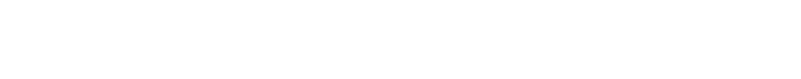 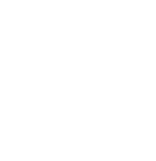 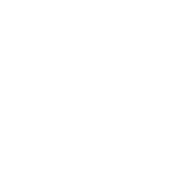 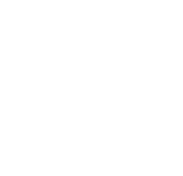 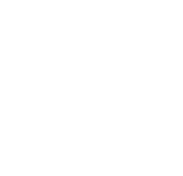 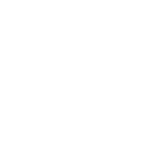 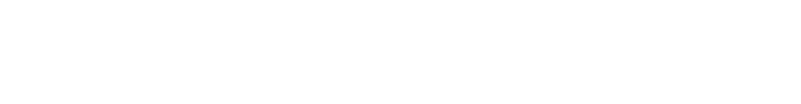 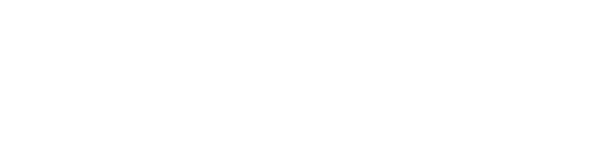 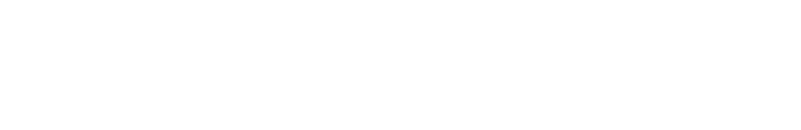 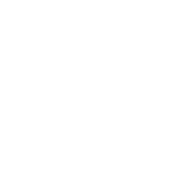 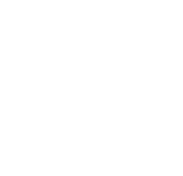 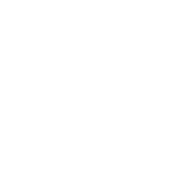 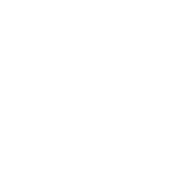 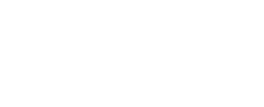 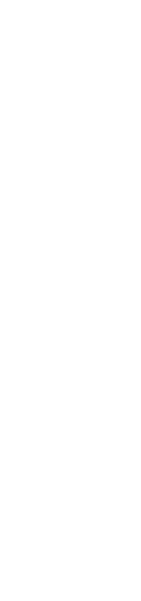 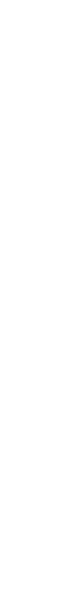 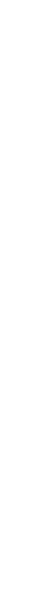 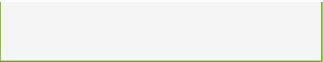 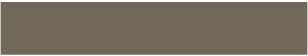 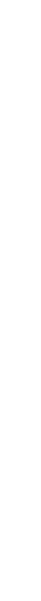 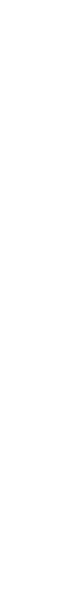 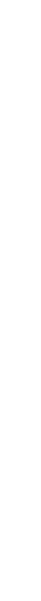 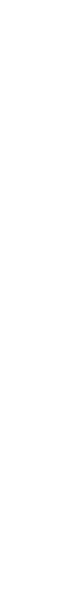 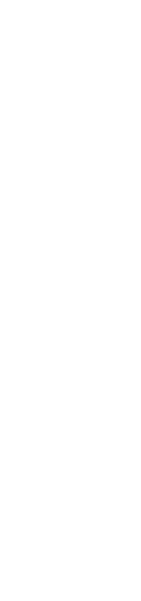 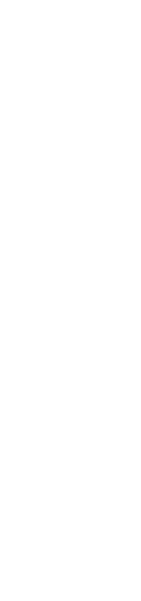 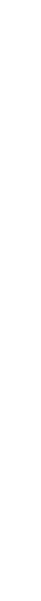 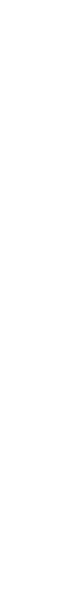 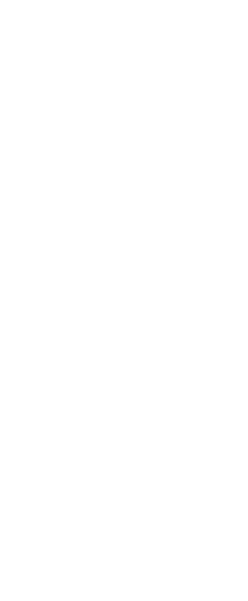 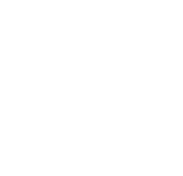 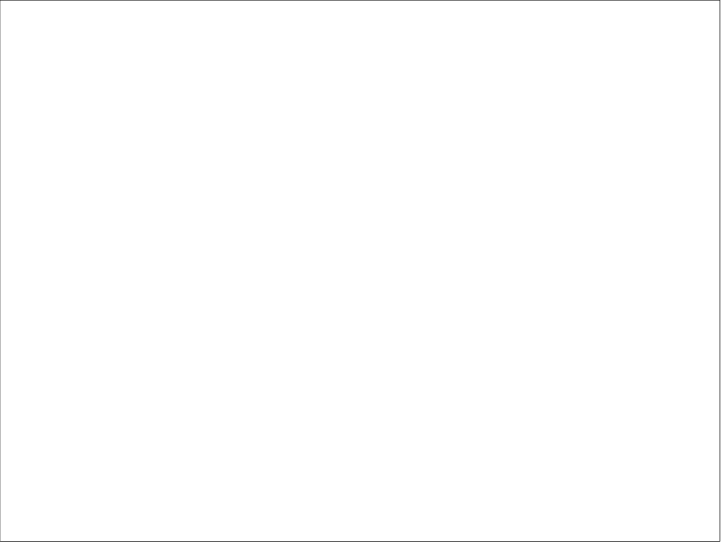 WHEN TO ASK
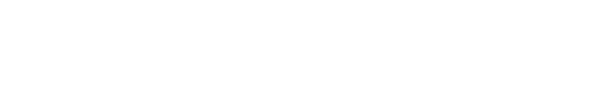 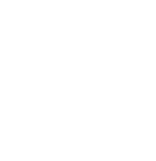 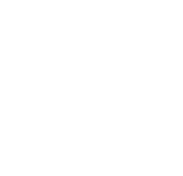 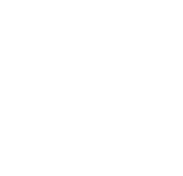 Faculty are especially busy during the months of November and December.

Be considerate of your letter writers’ time and approach them two months before you need the letter.

AT LEAST 6-8 weeks before you need them
Send friendly reminders 1-2 weeks before you need them
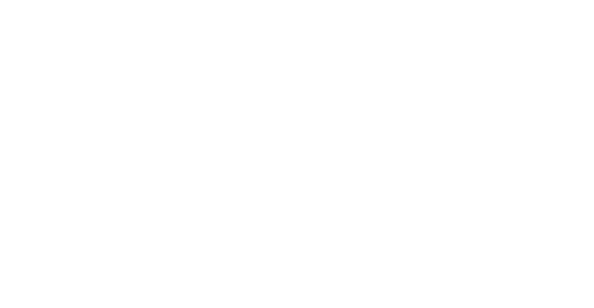 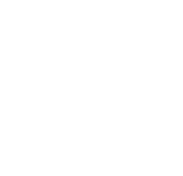 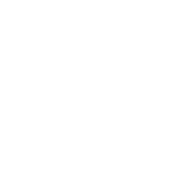 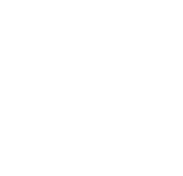 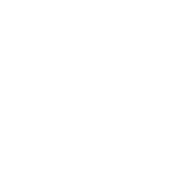 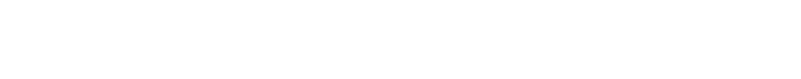 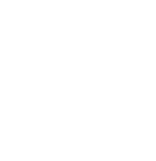 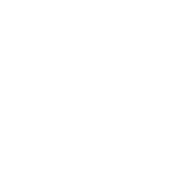 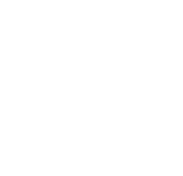 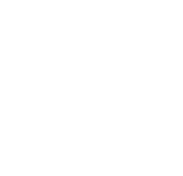 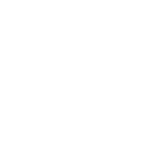 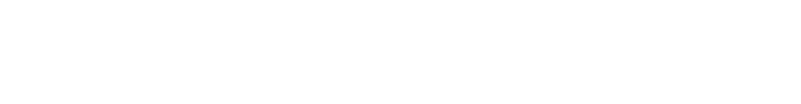 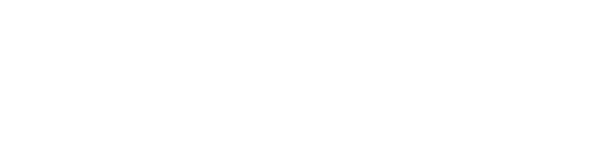 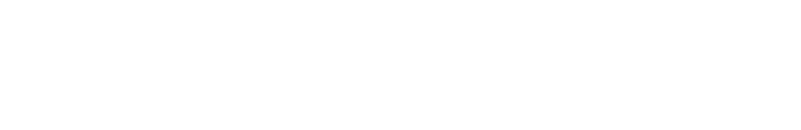 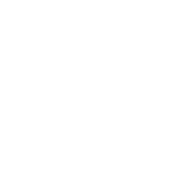 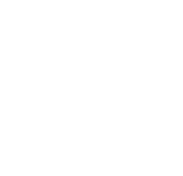 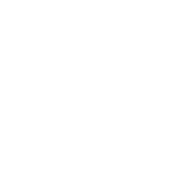 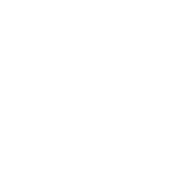 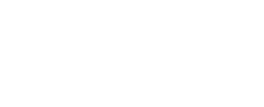 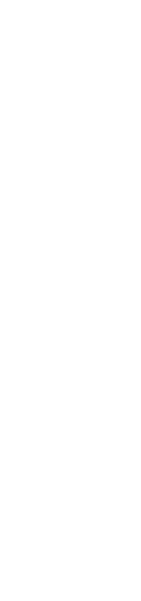 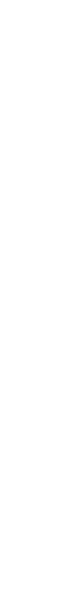 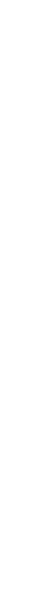 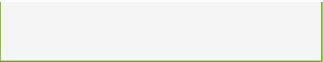 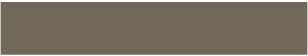 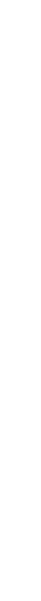 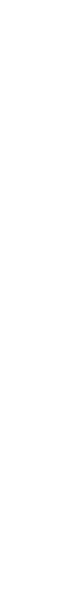 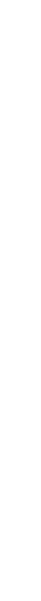 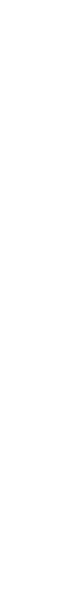 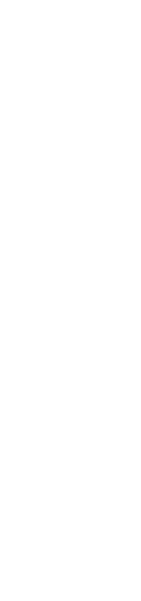 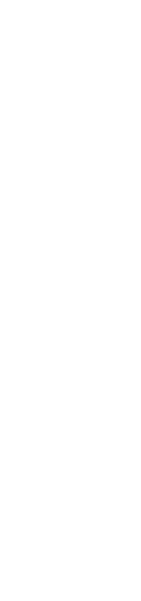 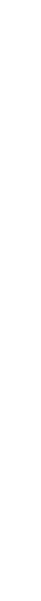 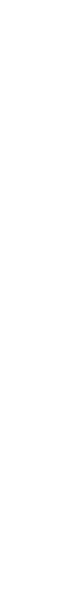 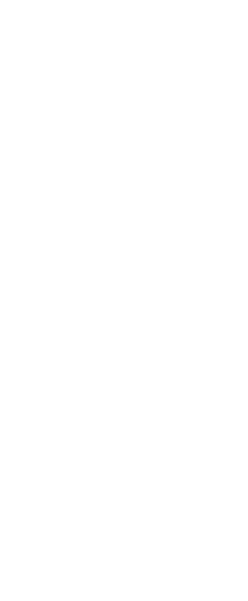 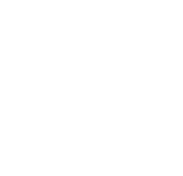 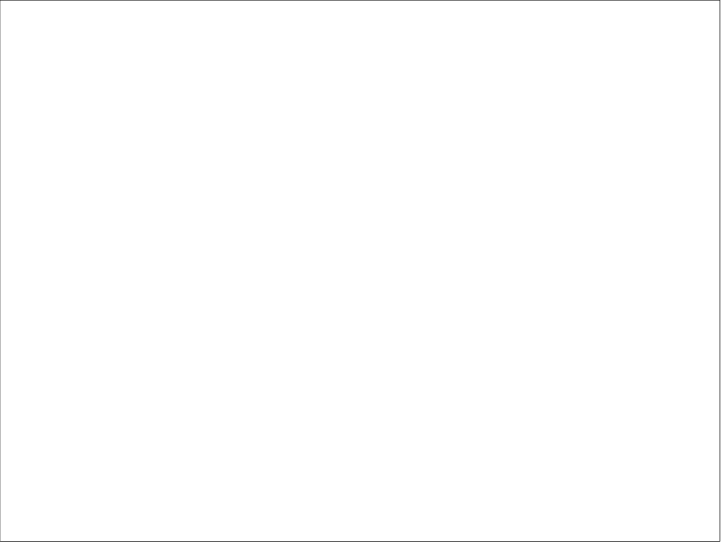 HOW TO GET A POSITIVE LETTER
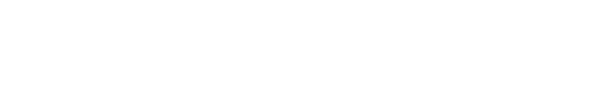 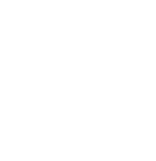 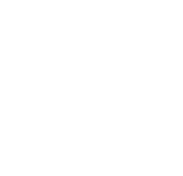 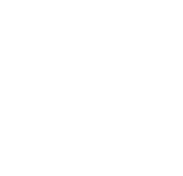 Make an effort to get to know your professors and/supervisors
Speak up in class
Select courses with small class sizes
Take more than one class from a professor
Do research for a professor
Take on optional projects
Regularly attend office hours

Provide your letter writer with ample information about you
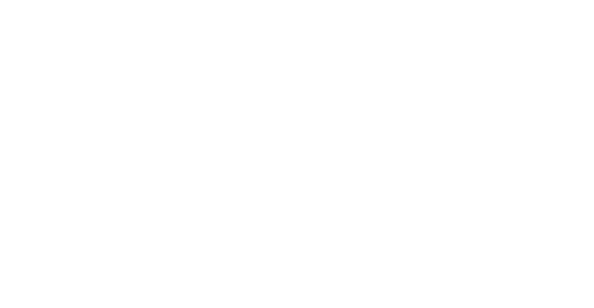 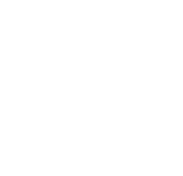 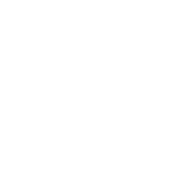 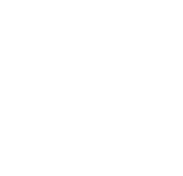 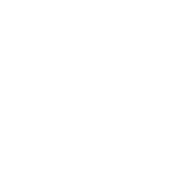 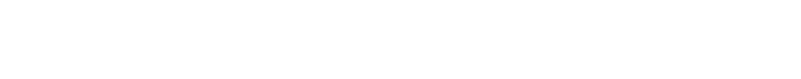 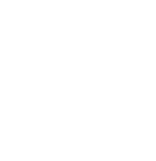 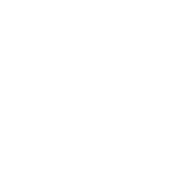 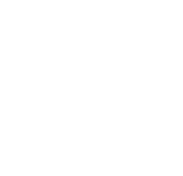 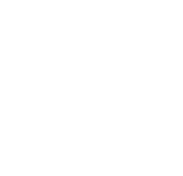 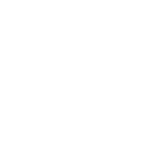 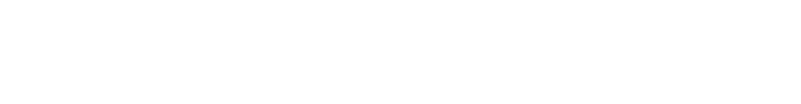 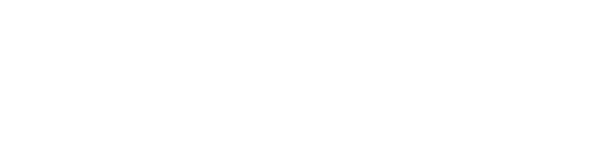 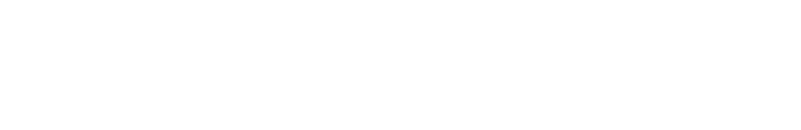 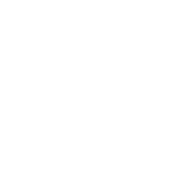 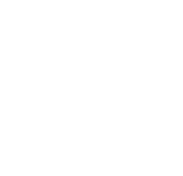 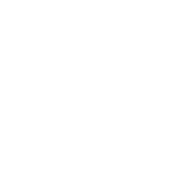 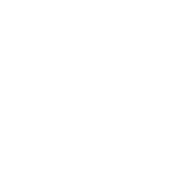 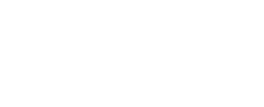 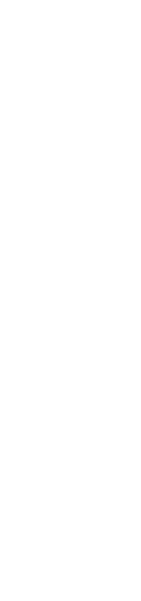 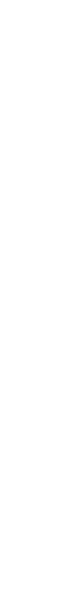 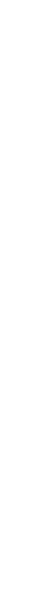 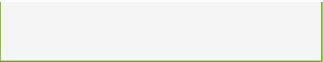 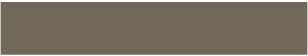 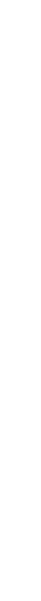 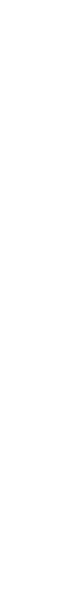 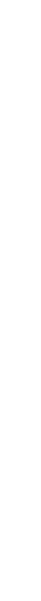 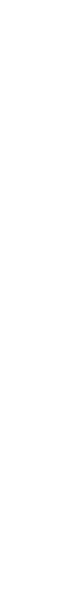 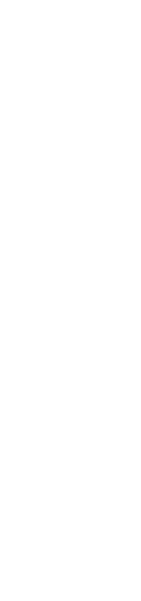 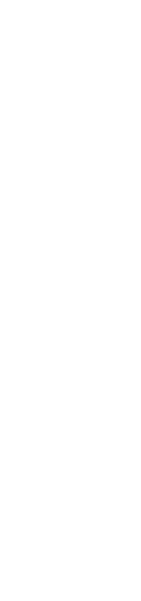 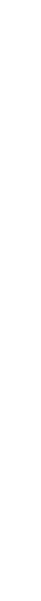 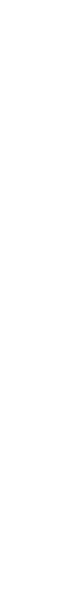 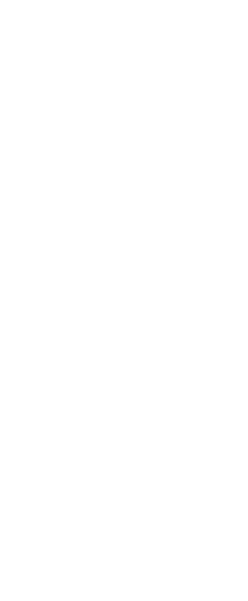 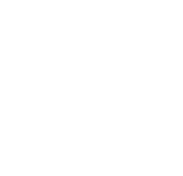 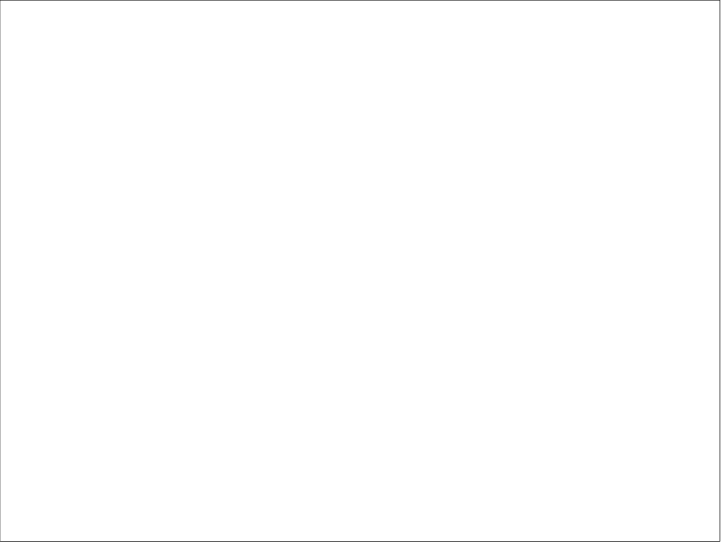 MATERIALS TO GIVE LETTER WRITER
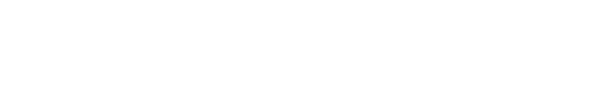 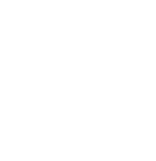 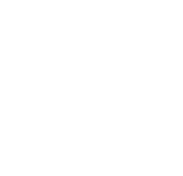 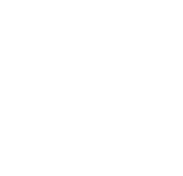 Cover Note/Letter
Thanking the Professor for their time

Information on how to get in touch with you in case they need to reach you

What you would like emphasized in each letter

A lists of schools/programs you are applying, due dates, with the earliest due date at the top

Highlighting salient details of your academic life 
Which of my courses did you take, and when?
What grades did you receive in each class? 
What is your overall GPA?
What is your GPA in your major field?
Did you take a minor, and if so, how will it enhance your graduate studies?

AMPLE information about yourself if writer doesn’t know you well
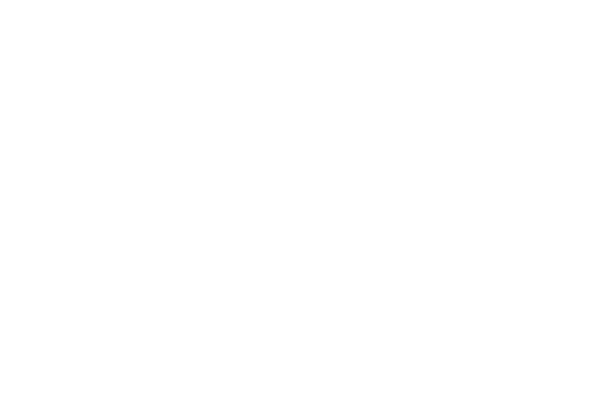 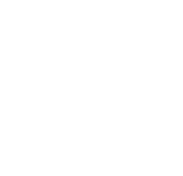 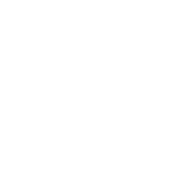 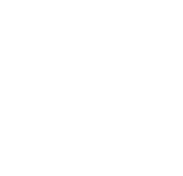 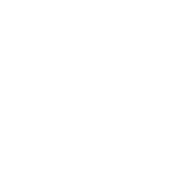 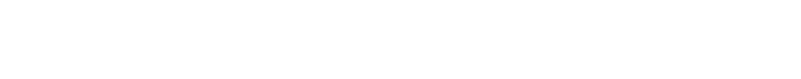 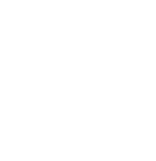 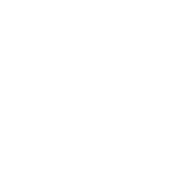 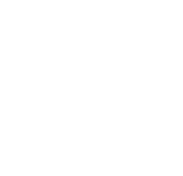 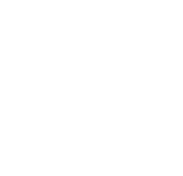 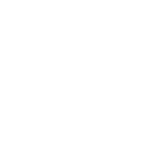 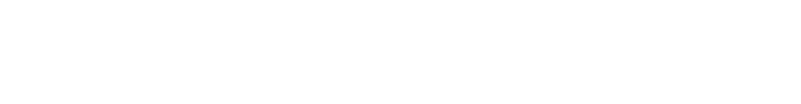 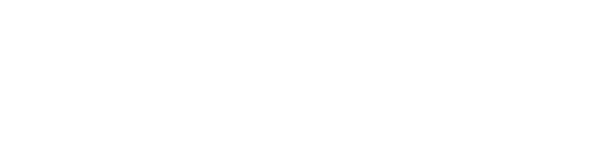 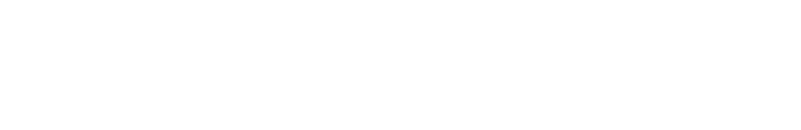 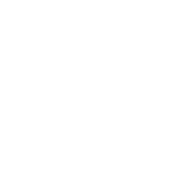 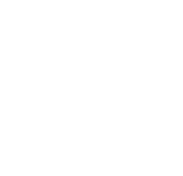 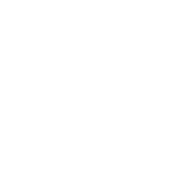 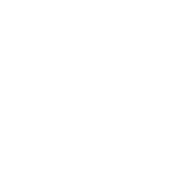 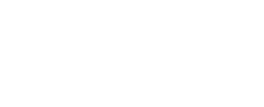 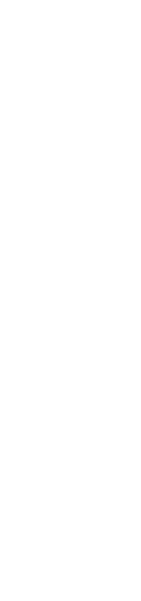 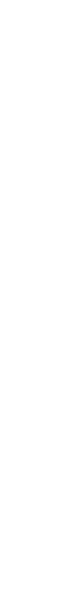 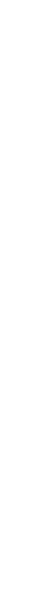 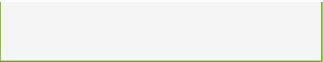 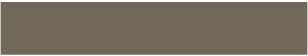 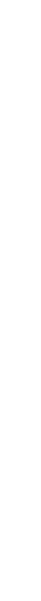 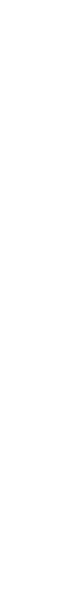 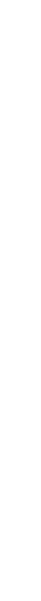 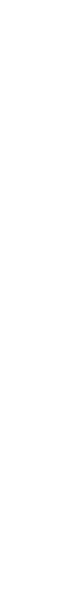 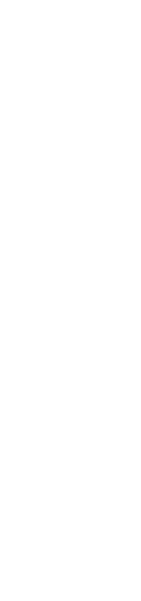 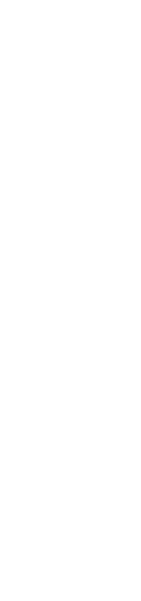 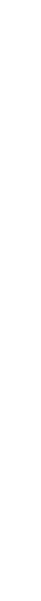 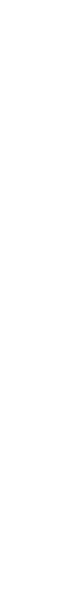 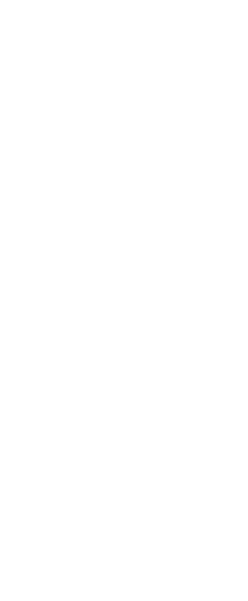 MATERIALS CON’TD
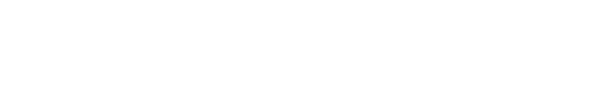 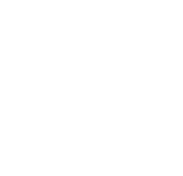 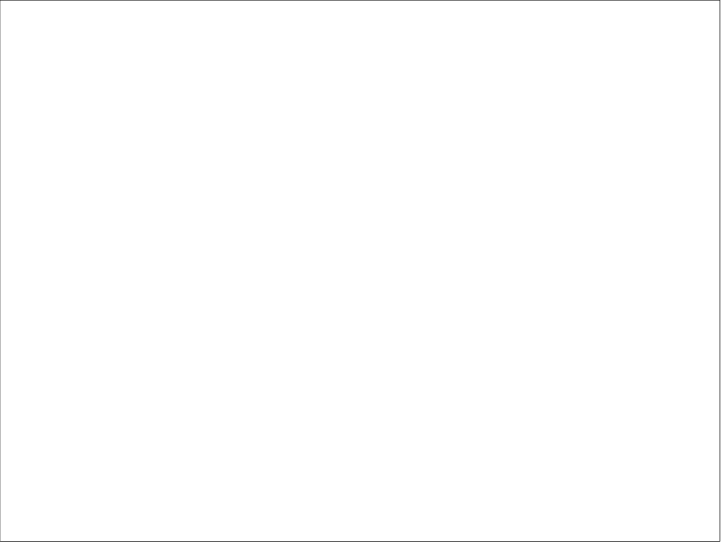 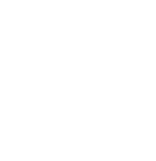 Unofficial transcripts

Evaluations

Copy of your best work in the course(with instructor comments on it), lab evaluations, projects, etc.

Copy of Your resume

Copy of Statement of Purpose or Personal Essay

Stamped and addressed envelopes to send letters and forms directly to the schools
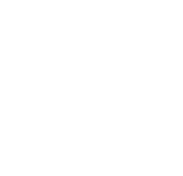 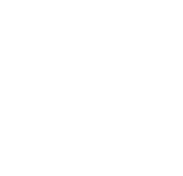 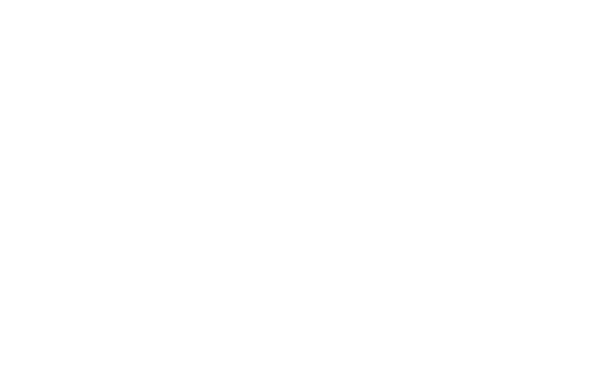 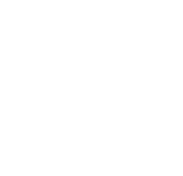 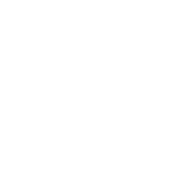 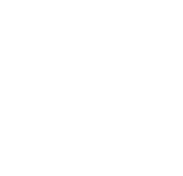 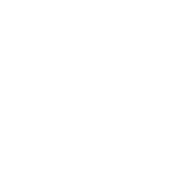 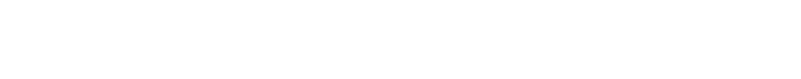 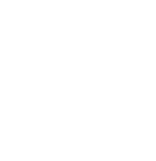 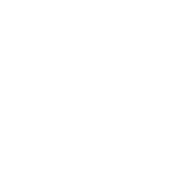 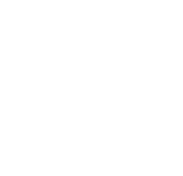 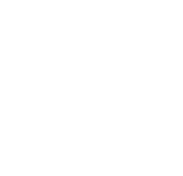 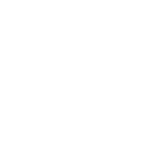 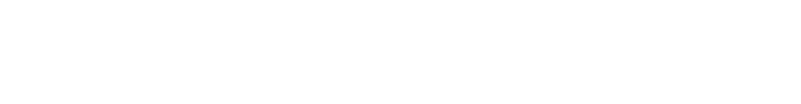 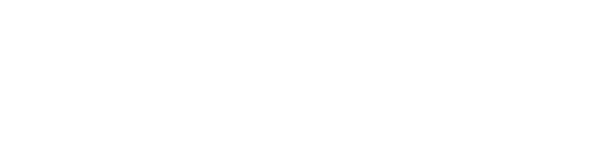 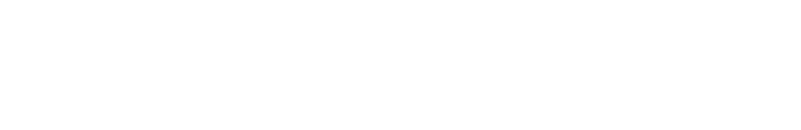 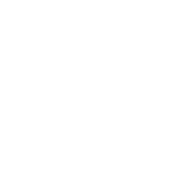 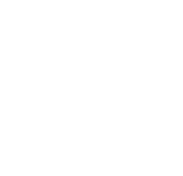 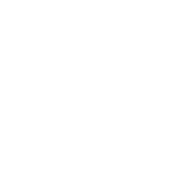 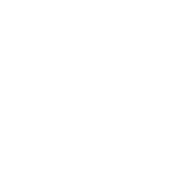 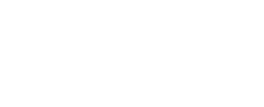 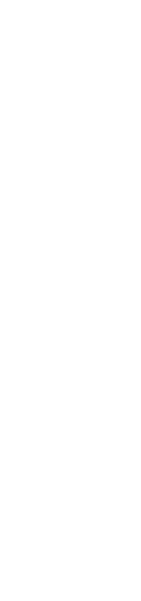 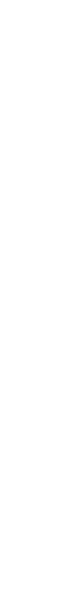 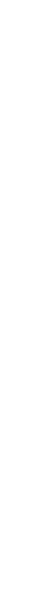 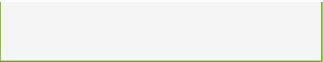 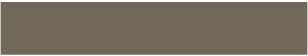 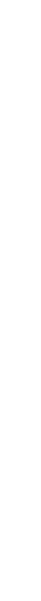 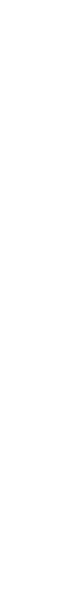 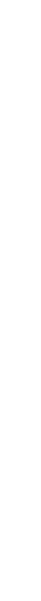 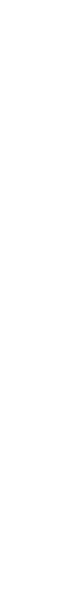 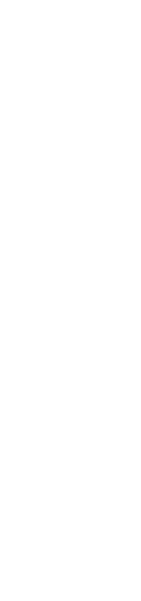 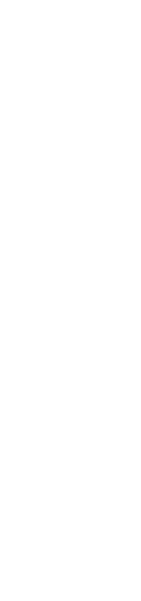 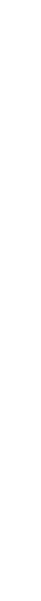 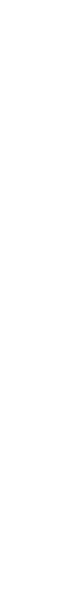 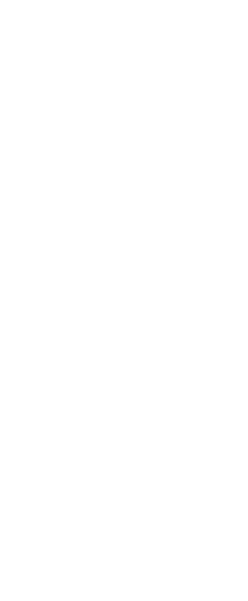 MATERIALS CON’TD
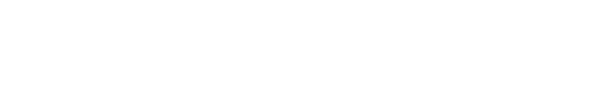 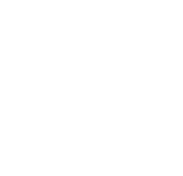 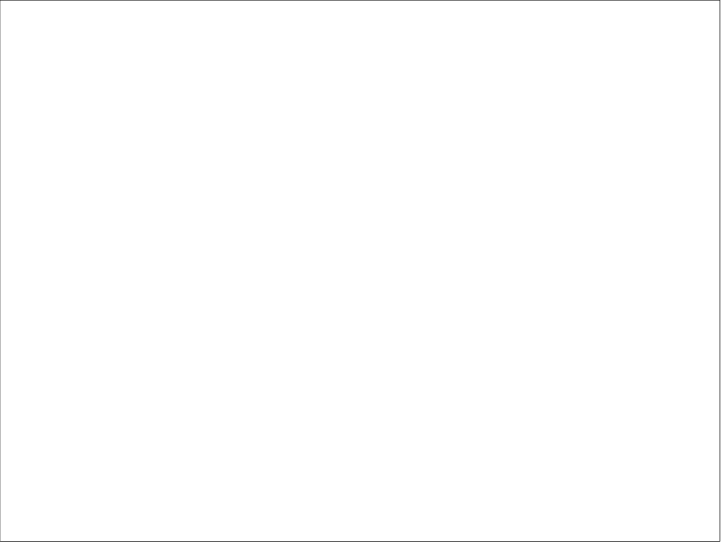 A well-organized series of files, one for each graduate school where you will be applying with:
Recommendation forms from the schools
To make it easy for you letter writer to complete forms in a timely manner, complete the following
Applicant information typed in
Recommenders name, title, contact information

Catalogue descriptions, that make the school relevant to your professional and educational goals 

For each file dedicated to one of the schools where you're applying, make it clear how that grad program differs from the others.

More and more schools are requesting online recommendations. 
Give the proper URL

Where to send the letter (cite individual names, titles, if you can), and what the deadline is.
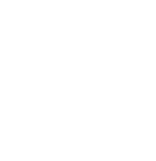 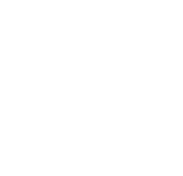 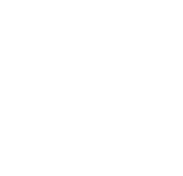 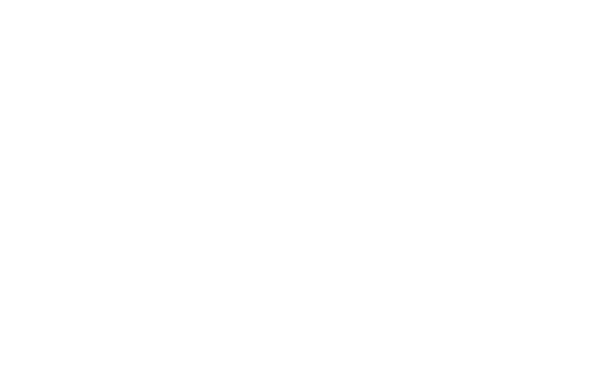 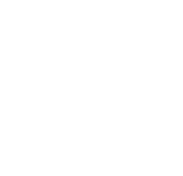 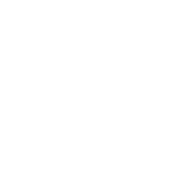 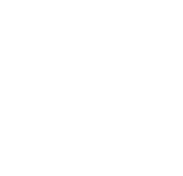 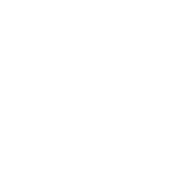 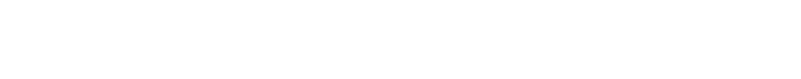 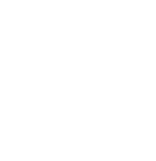 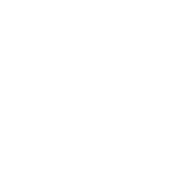 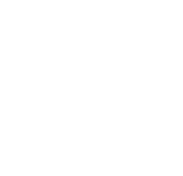 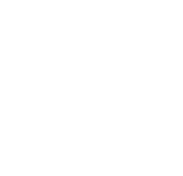 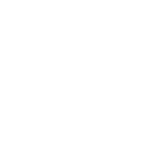 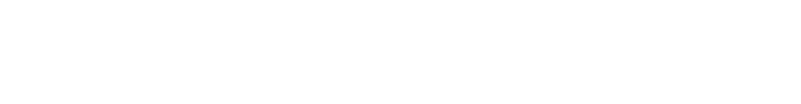 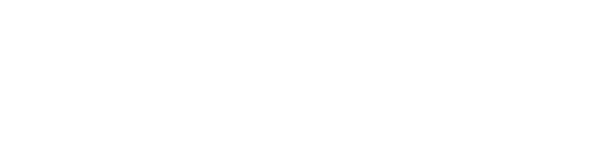 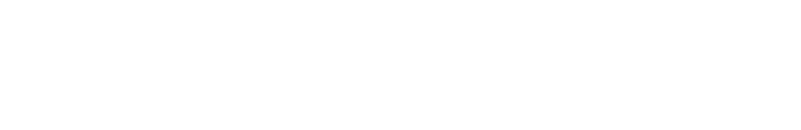 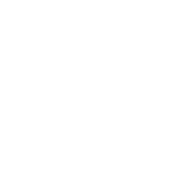 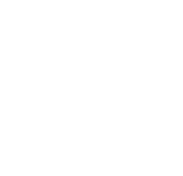 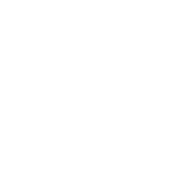 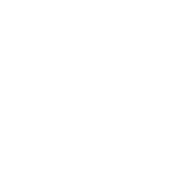 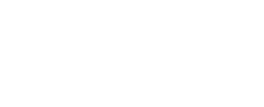 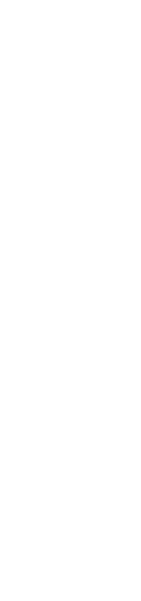 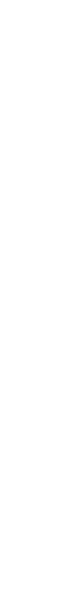 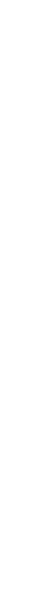 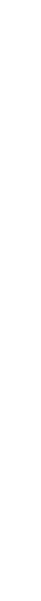 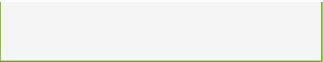 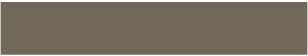 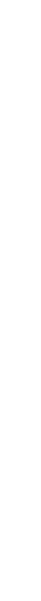 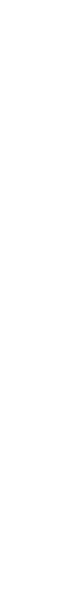 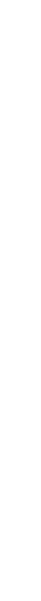 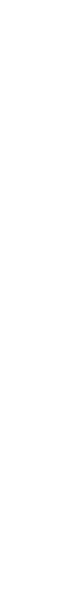 SOME TIPS
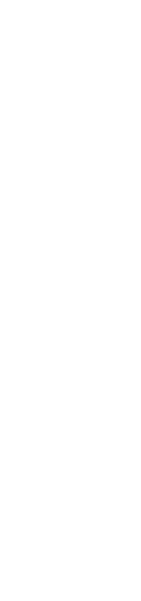 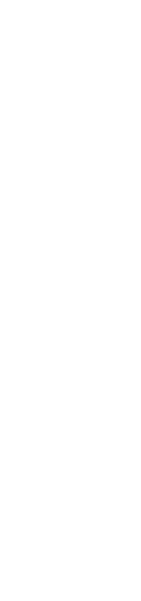 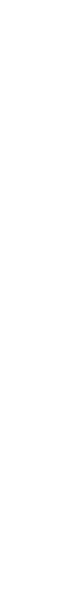 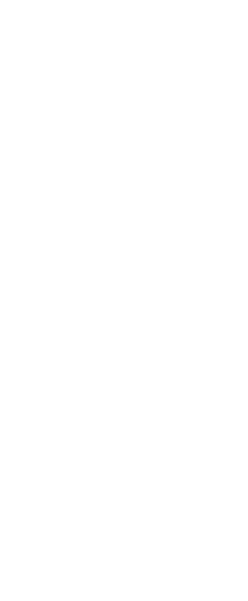 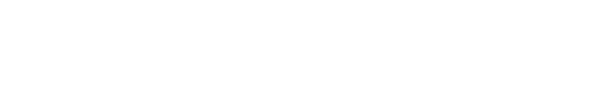 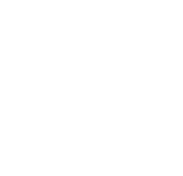 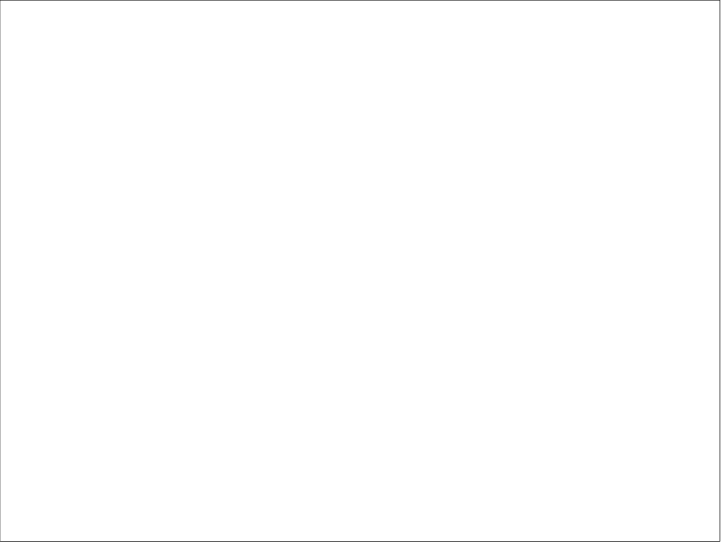 Try to arrange it so that the letters complement rather than merely echo one another. 
Have one professor write about the quality of your research and term papers, and perhaps have him mention any study abroad experiences
Have another address your oral communication skills, leadership abilities, moral character and personality
Have a former internship supervisor talk about your work habits, the nature of your internship, your motivation, and what you contributed to the company or organization where you interned
You can have a bulleted list of the specific things you'd like a particular letter-writer to address, and add a request: "If you can, please discuss these topics in your letter.”

Make sure your references fully understand your career goals and aim your letter writers towards that
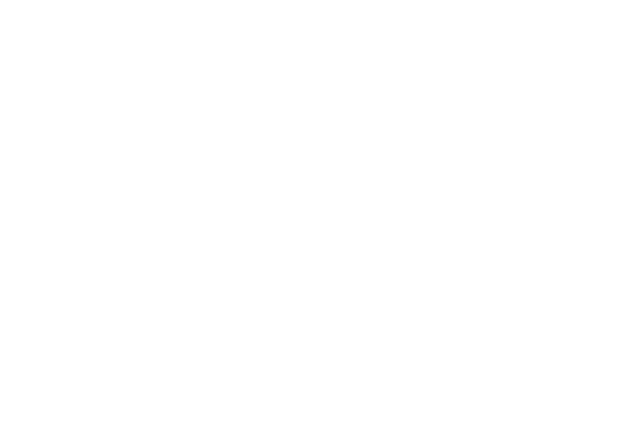 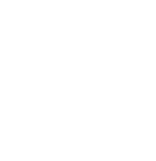 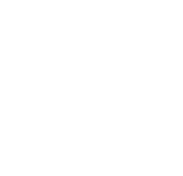 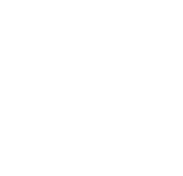 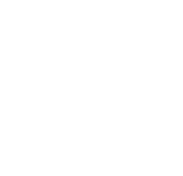 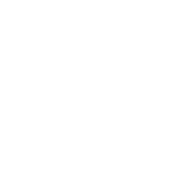 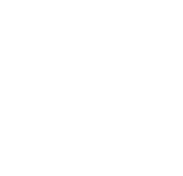 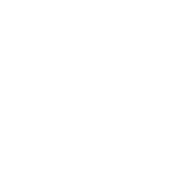 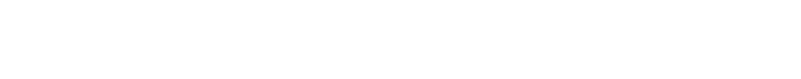 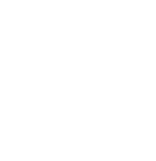 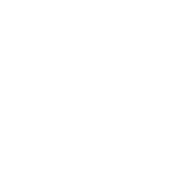 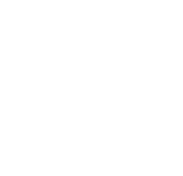 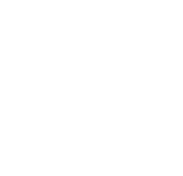 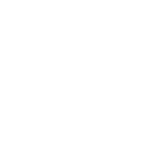 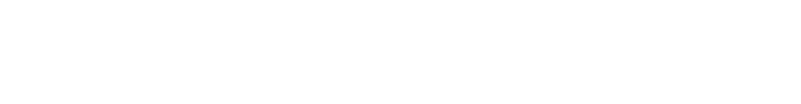 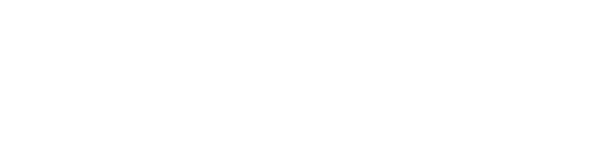 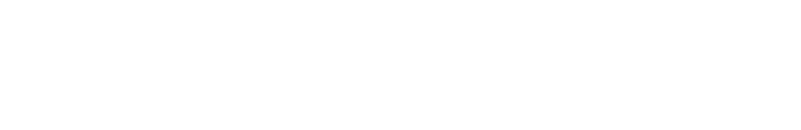 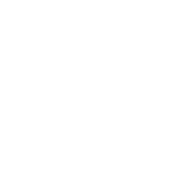 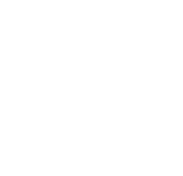 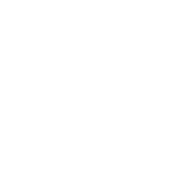 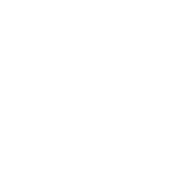 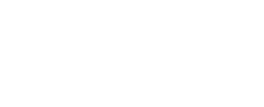 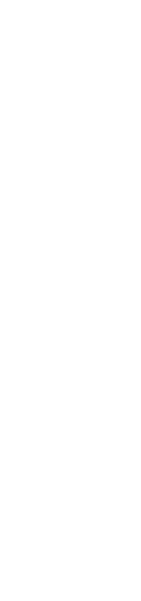 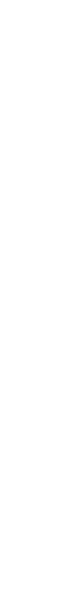 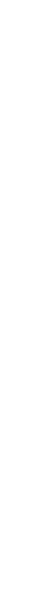 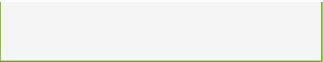 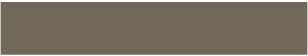 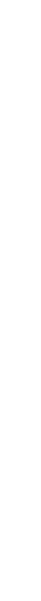 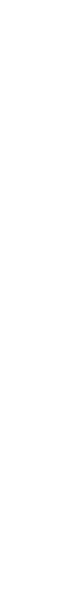 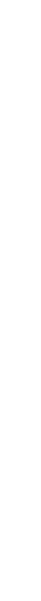 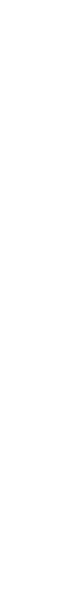 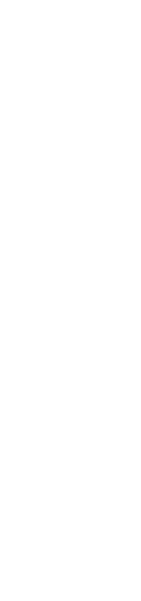 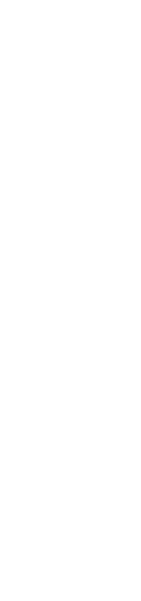 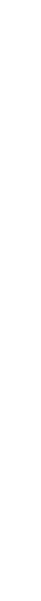 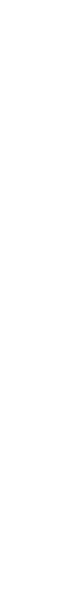 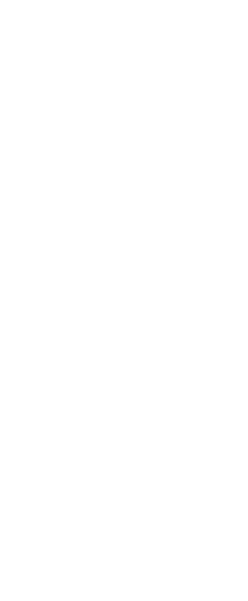 SOME TIPS CONT'D
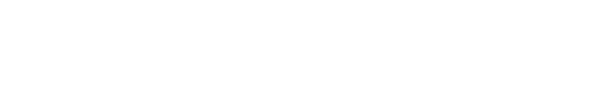 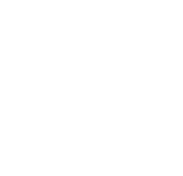 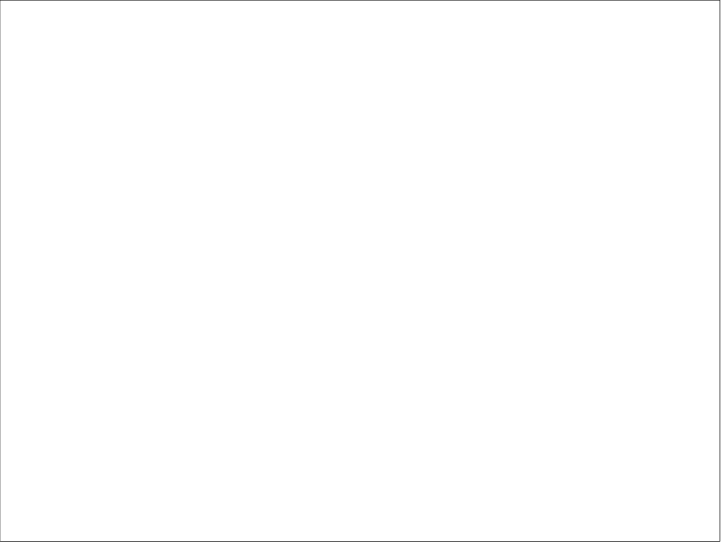 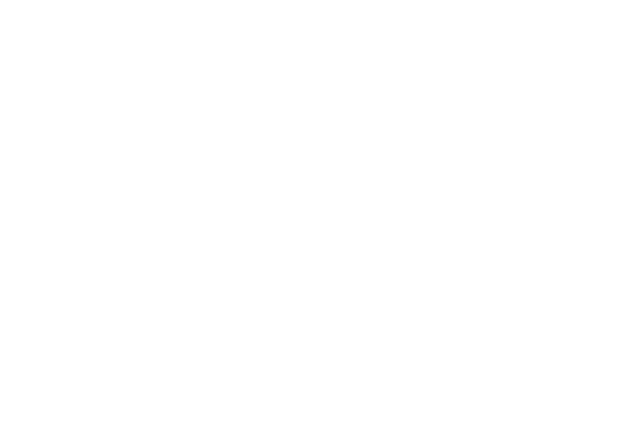 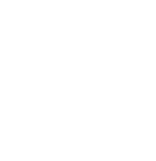 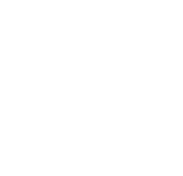 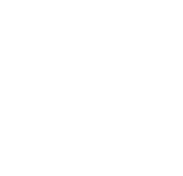 Include a stamped self-addressed postcard with this message 
"Please mail this card to me when you receive this letter" and ask the professor to drop it in with the sealed application
That way, you can track the letter, and you need to do that until you know that all your letters have landed in the right hands.

Interfolio.com
Credentials file through a Web-based file management service
Once your credentials go online (including your recommendation letters, resume, writing samples, your "Statement of Purpose," whatever you need there), anyone whom you authorize can go and view your materials
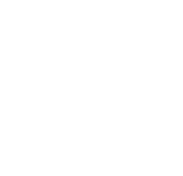 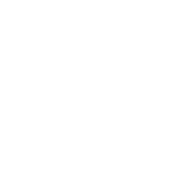 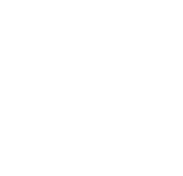 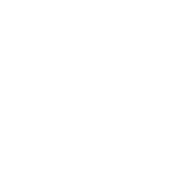 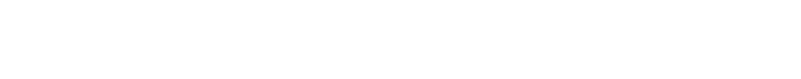 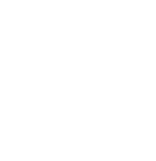 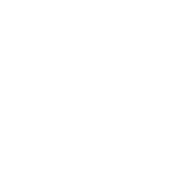 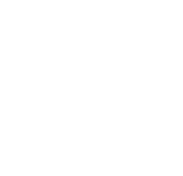 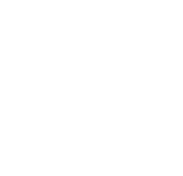 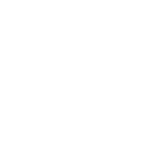 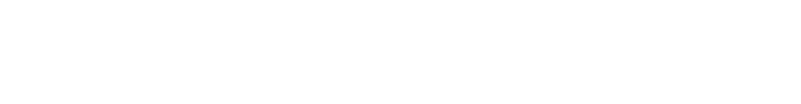 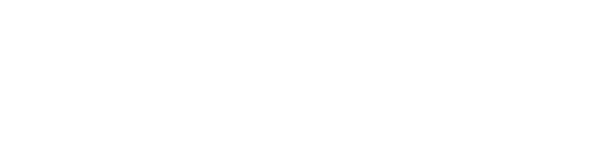 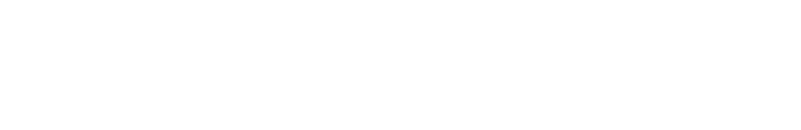 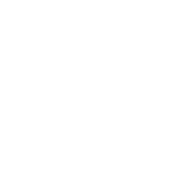 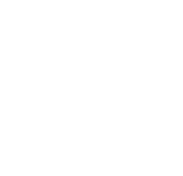 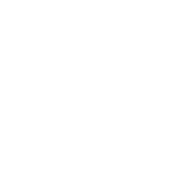 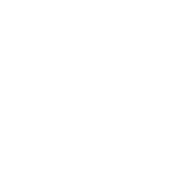 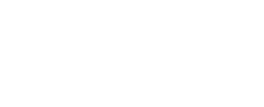 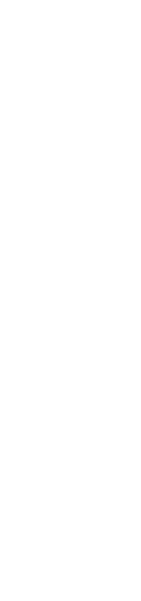 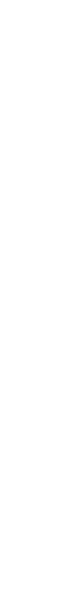 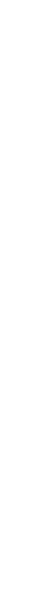 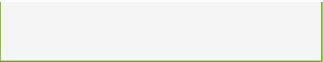 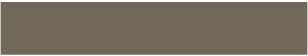 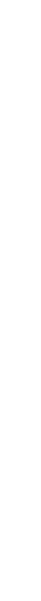 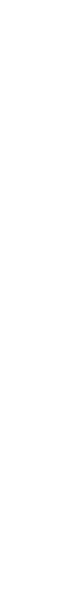 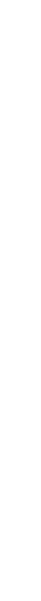 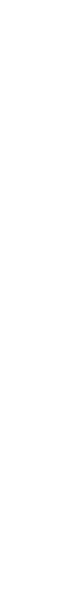 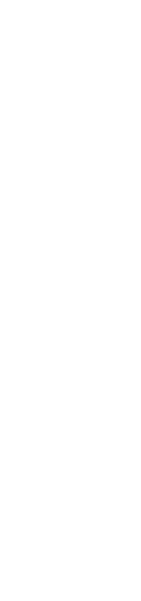 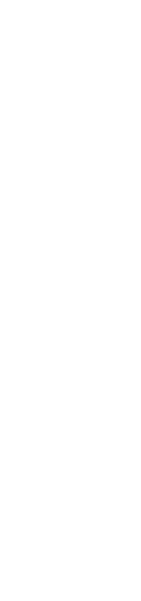 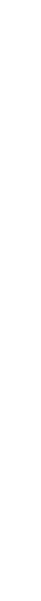 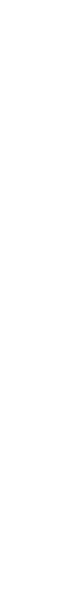 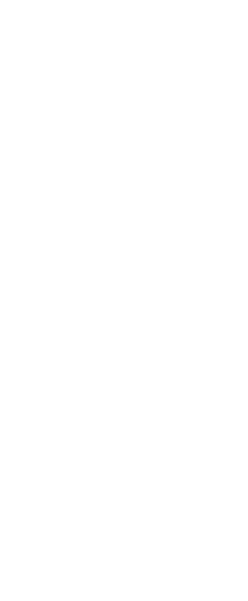 DO’S
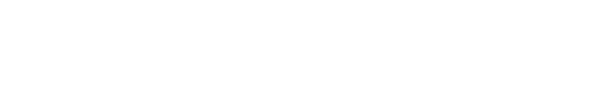 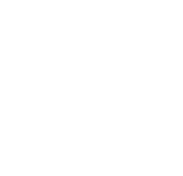 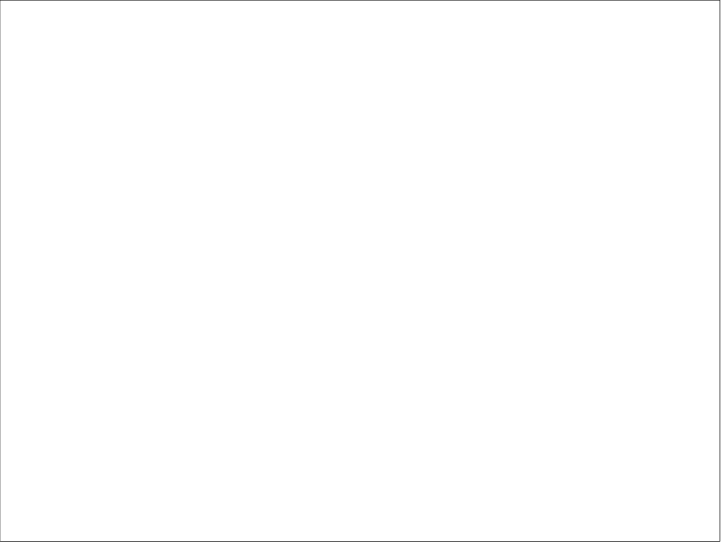 Arrange an appointment, explaining that you wish to discuss your plans to apply to graduate school. 
This gives professor heads up and a chance to think about whether he or she can write a helpful letter on your behalf. 
Prepare
To discuss the type of degree you seek
Programs to which you applying
How you arrived at your choice
Goals for graduate study and future aspirations
Why you believe the faculty member is a good candidate to write a letter of your behalf
Give the faculty enough time to write a glowing letter. Ask about 6 weeks before needed
Send friendly reminders around 1 or 2 weeks before letter is needed. 
Give the professor what he or she needs to write the letter
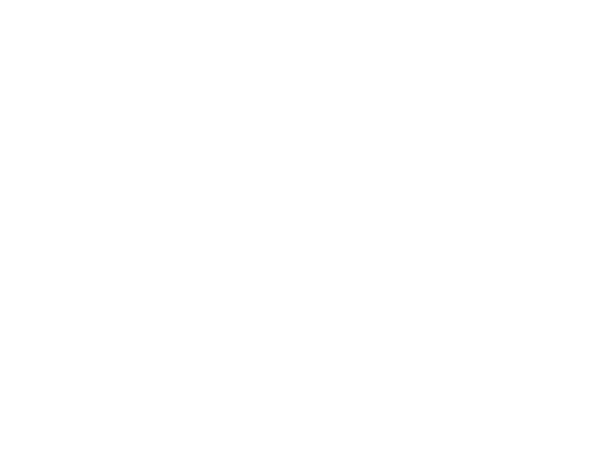 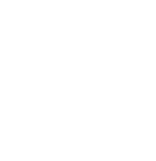 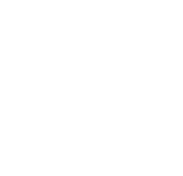 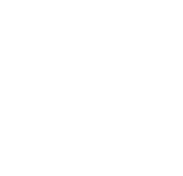 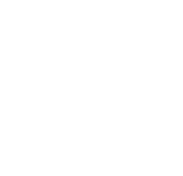 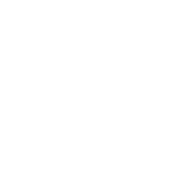 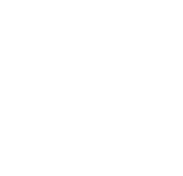 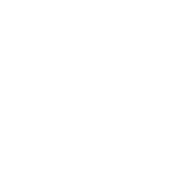 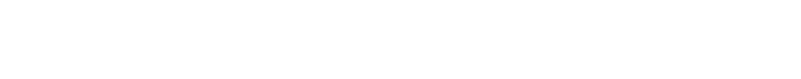 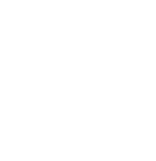 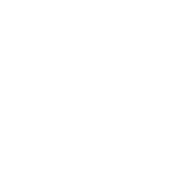 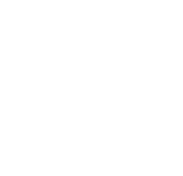 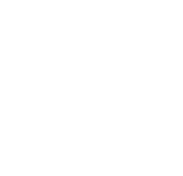 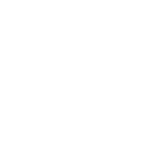 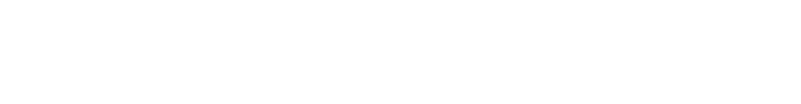 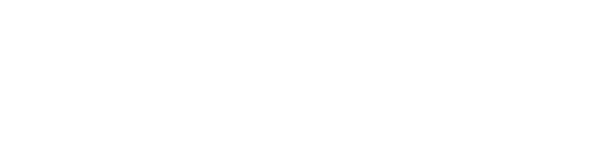 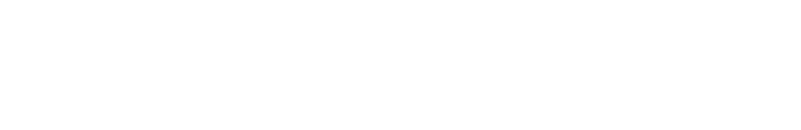 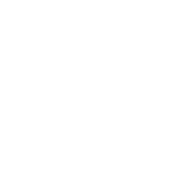 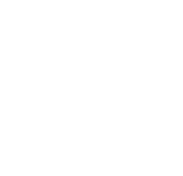 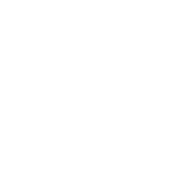 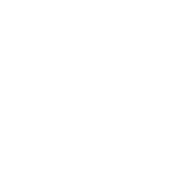 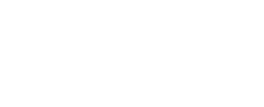 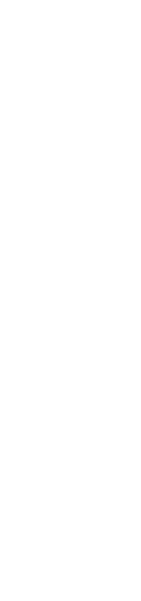 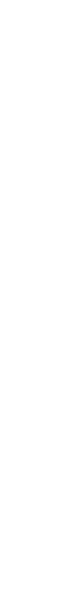 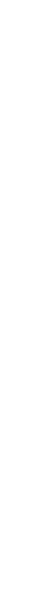 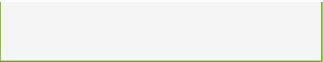 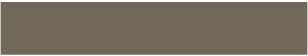 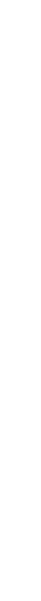 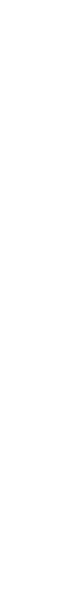 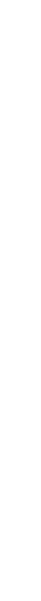 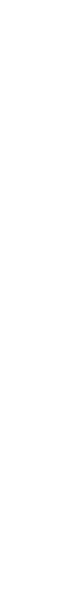 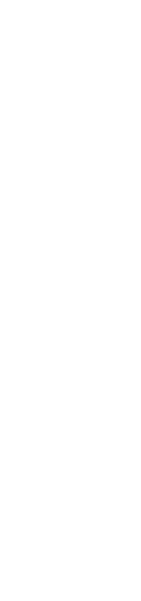 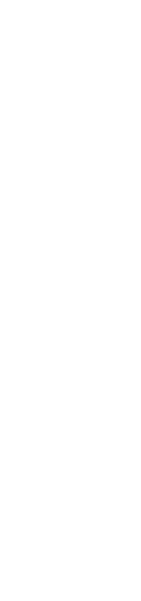 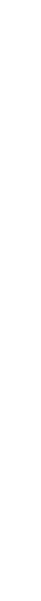 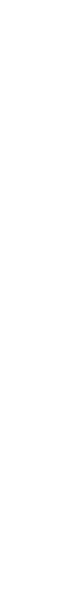 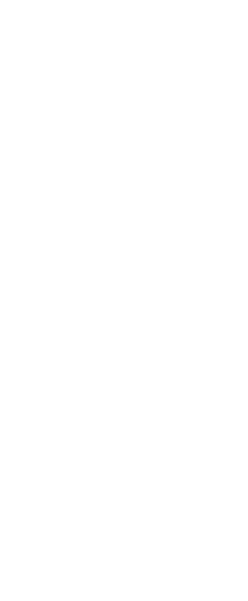 DO’S
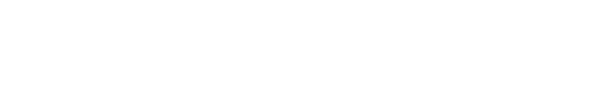 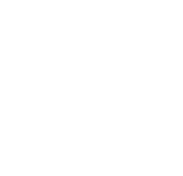 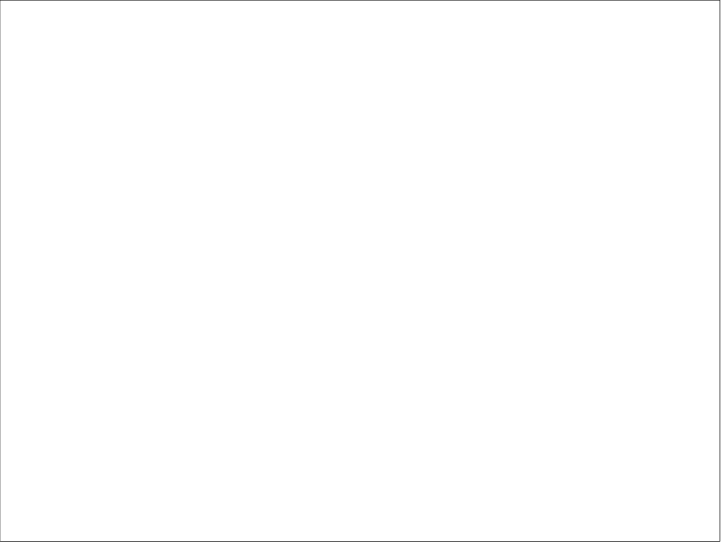 Be neat
Place all documentation in a folder and neatly label each item
Clip each recommendation form to supporting documentation, relevant admissions essays, and a stamped envelope
Use sticky note to mark the deadline on each

Ask for input on your choices and overall advice.
Pay attention to signals that faculty member does not want to write a letter on your behalf. 
Waive your rights
To read the letter
up for debate
Some grad school selection committees may weigh lightly any non-restricted letters in your application
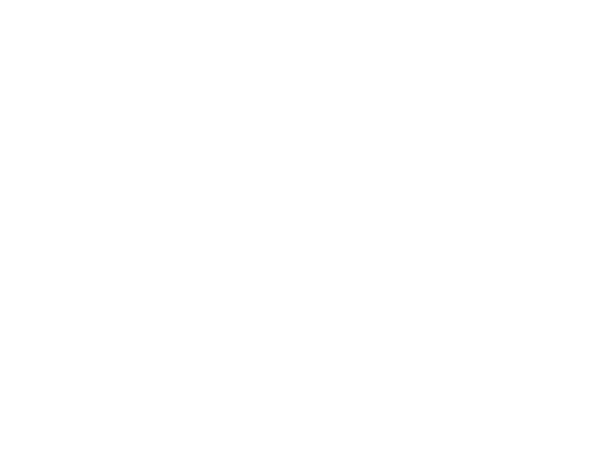 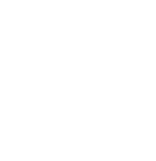 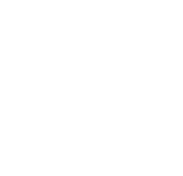 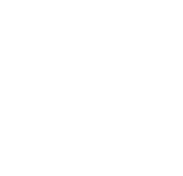 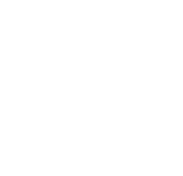 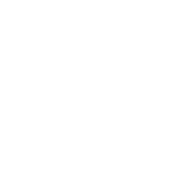 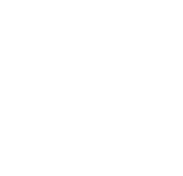 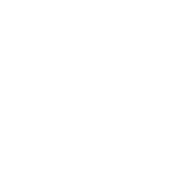 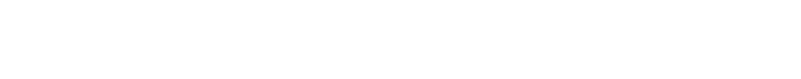 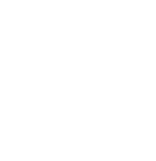 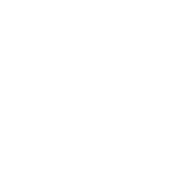 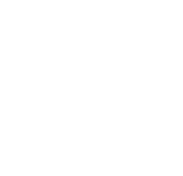 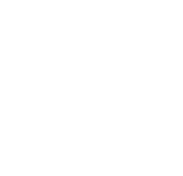 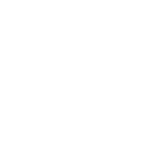 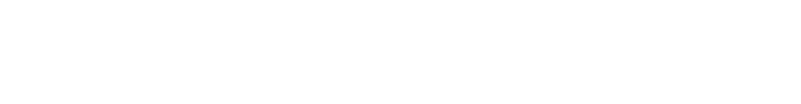 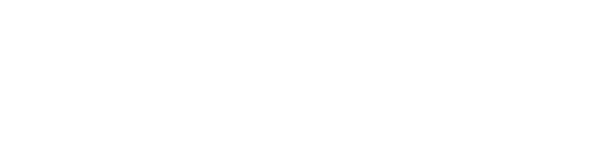 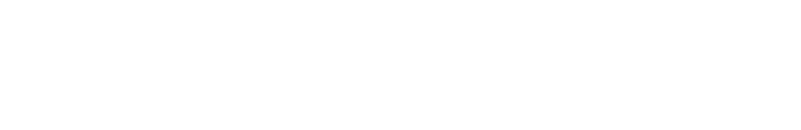 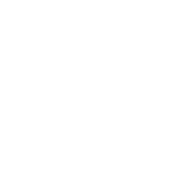 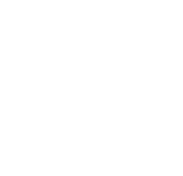 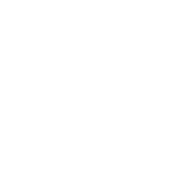 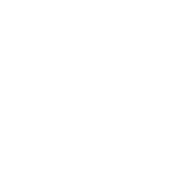 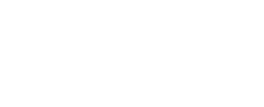 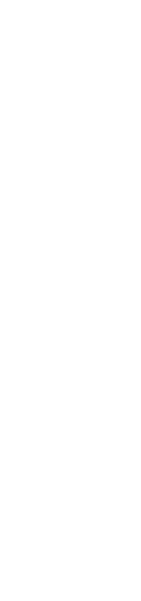 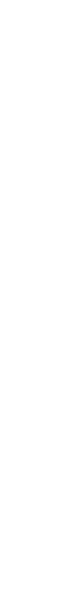 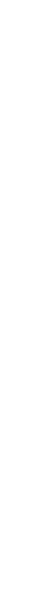 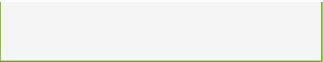 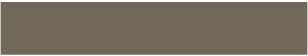 DON’TS
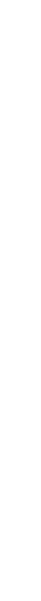 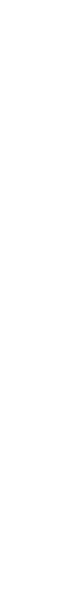 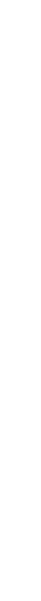 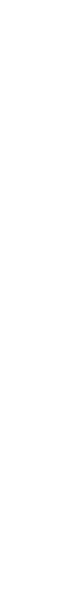 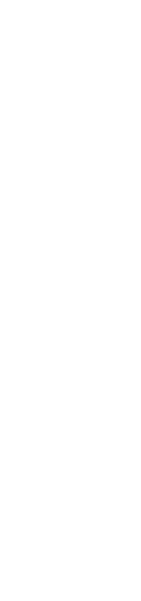 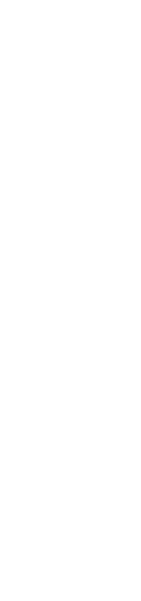 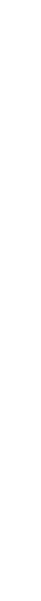 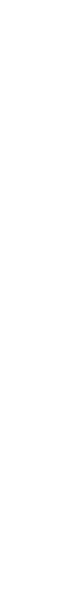 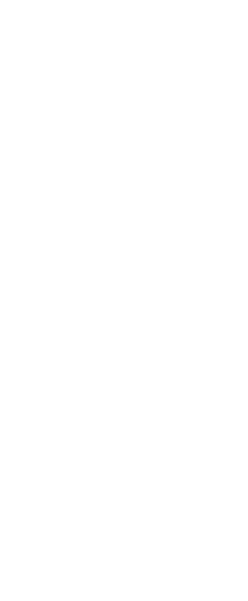 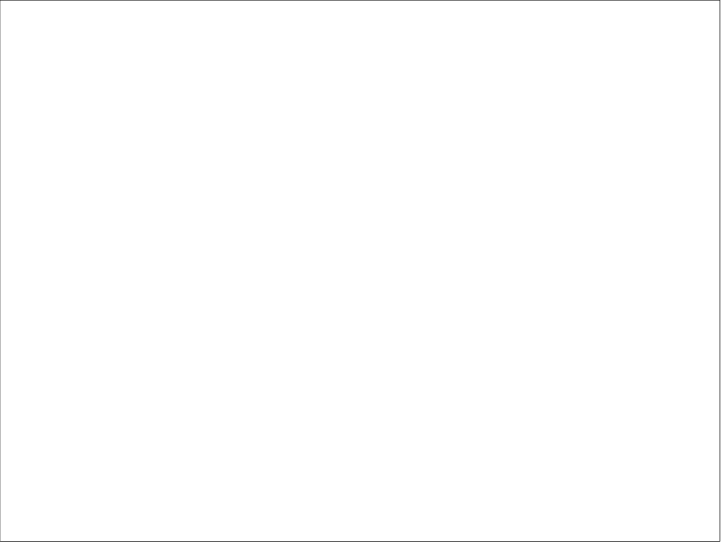 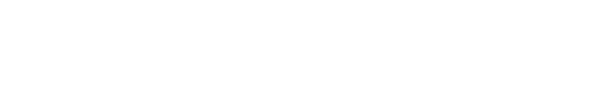 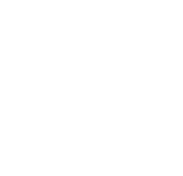 Don't ask for a recommendation letter by email.

Don’t spring it on the faculty member.

Don’t make the faculty rush as it will result in an average or even mediocre letter
Ask weeks before 
Send maybe one or two friendly reminders a week or two before the deadline is helpful, but don’t rush the professor or offer multiple reminders

Don’t fail to read a faculty member’s response to your request.
After you ask a faculty member, carefully interpret his or her response. 
Often faculty provide subtle cues that indicate how supportive a letter they will write.

Don’t push for a positive response. 
Sometimes a faculty member will decline your request for a letter of recommendation.
Accept it! And move on
He or she is doing a favor because the resulting letter would not help your application and may even harm it.
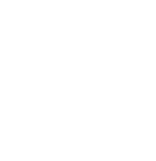 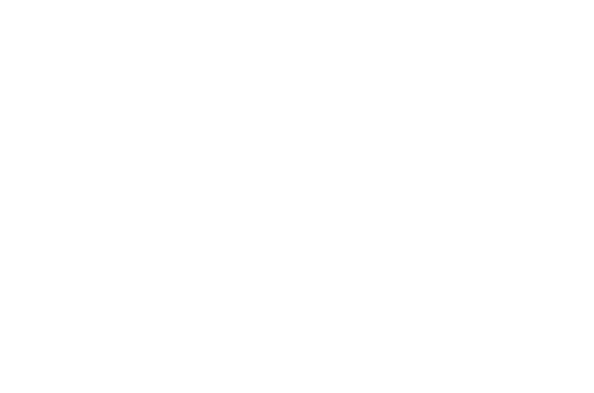 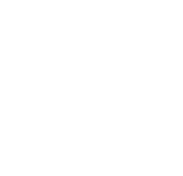 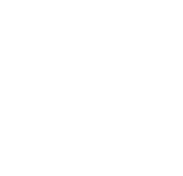 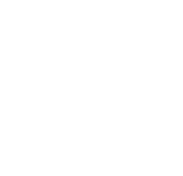 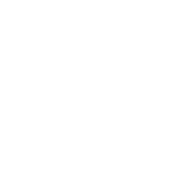 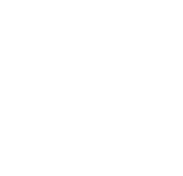 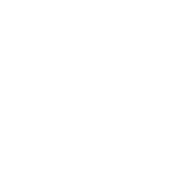 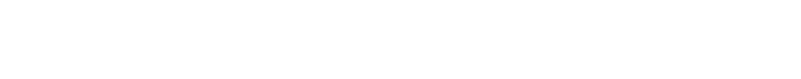 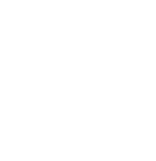 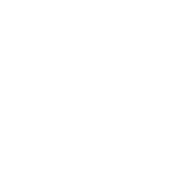 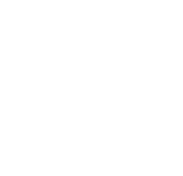 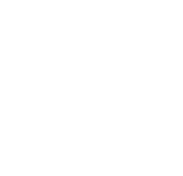 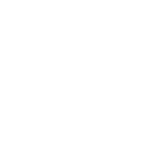 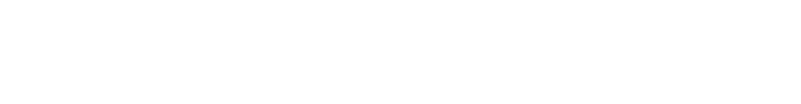 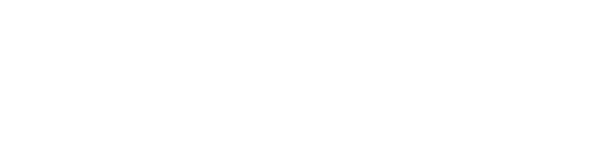 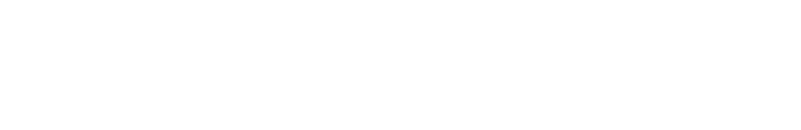 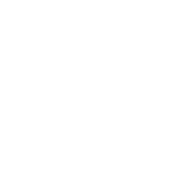 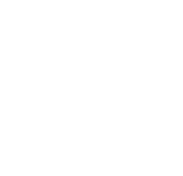 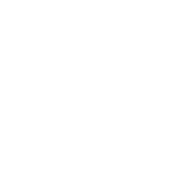 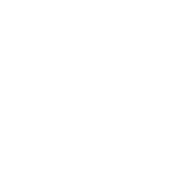 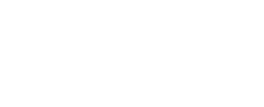 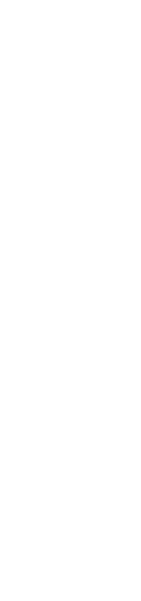 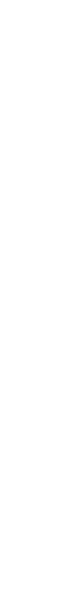 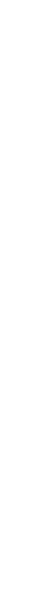 DON’TS
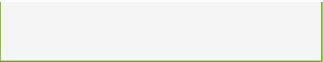 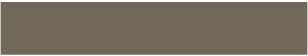 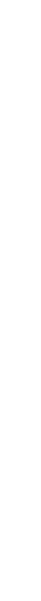 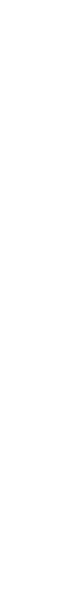 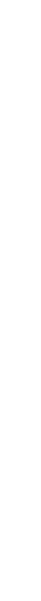 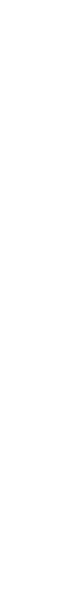 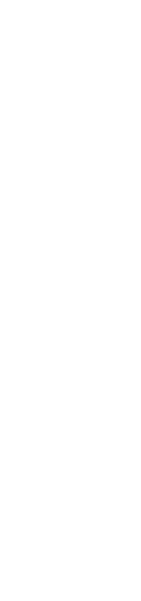 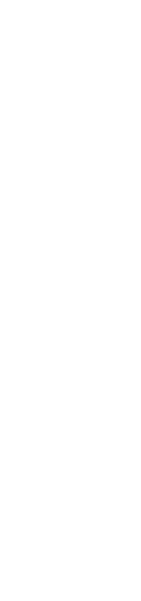 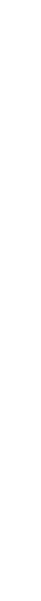 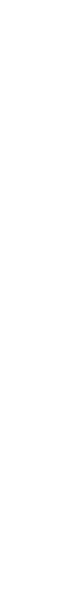 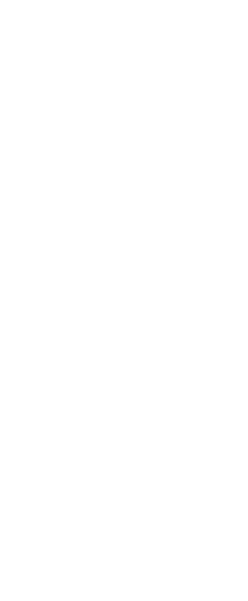 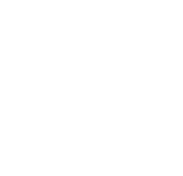 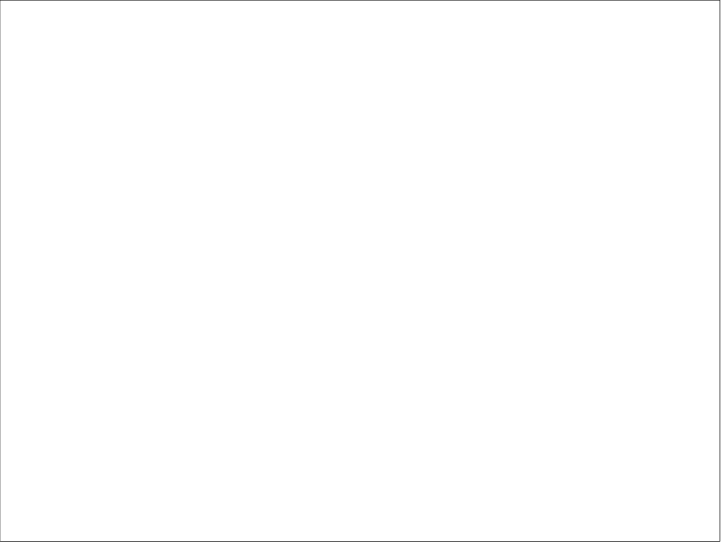 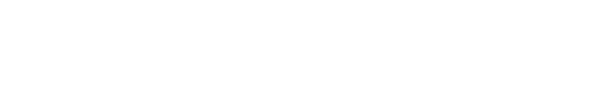 Don’t wait until the last minute to ask for a letter
Faculty are very busy with teaching, work, and research. They advise students and likely are writing many letters for other students.
Give them enough notice so that they can take the time required to write a letter that will get you accepted into graduate school.

Don’t have bad timing. 
Approach a faculty member when they have the time to discuss it with you and consider it without time pressure.
Don’t ask immediately before or after class.
Don’t ask in a hallway
INSTEAD
Visit the professor’s office hours
The times intended for interaction with students
Often helpful to send an email requesting an appointment and explaining the purpose of the meeting.

Don’t provide messy, unorganized documents.
Anything you provide the professor must be free of errors and must be neat
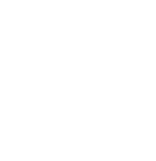 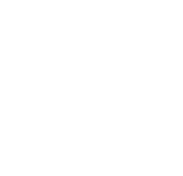 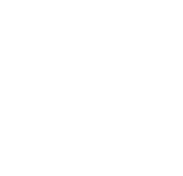 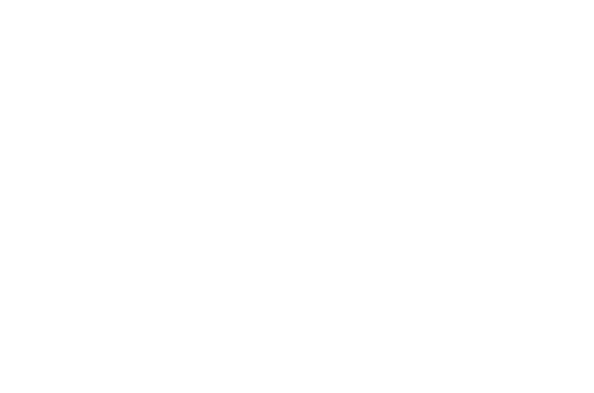 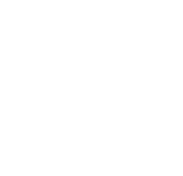 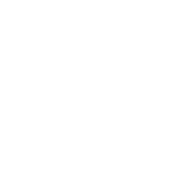 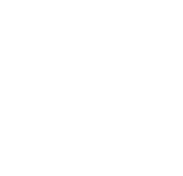 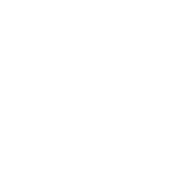 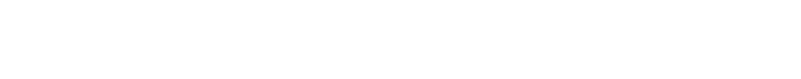 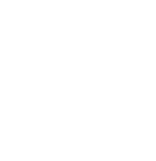 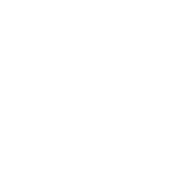 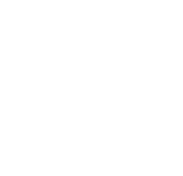 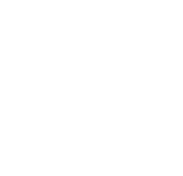 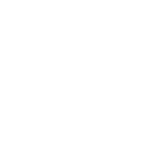 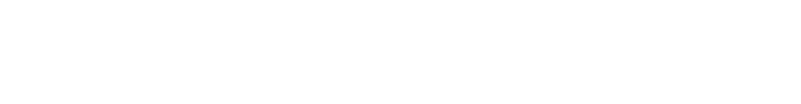 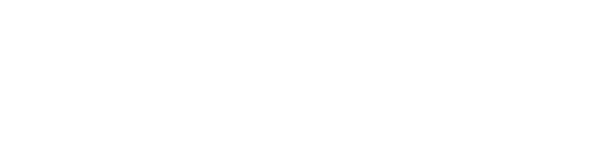 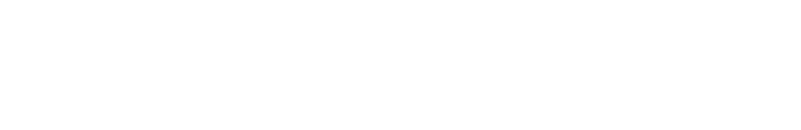 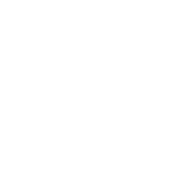 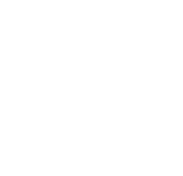 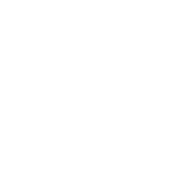 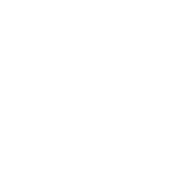 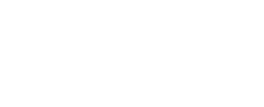 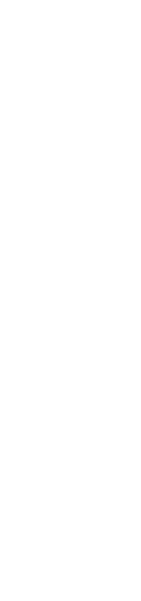 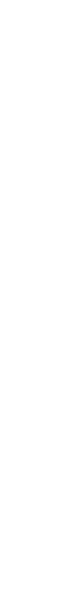 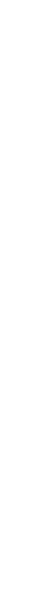 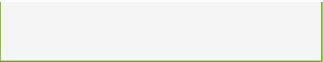 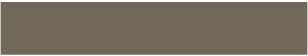 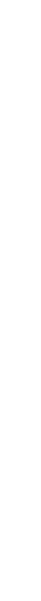 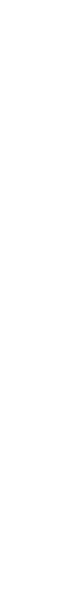 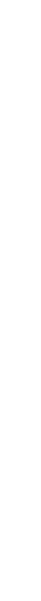 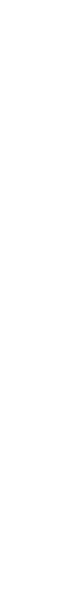 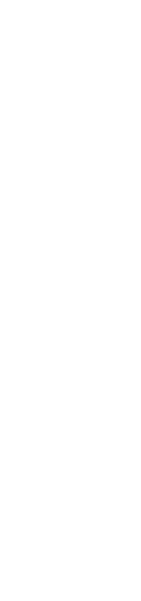 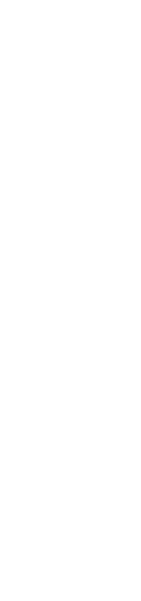 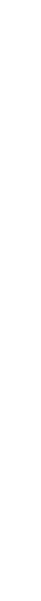 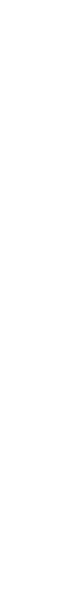 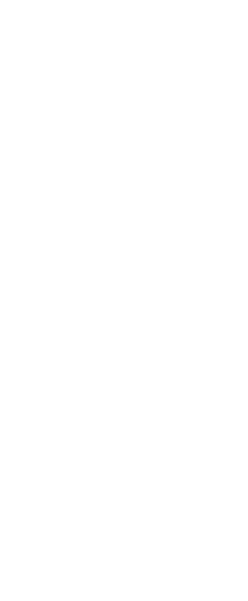 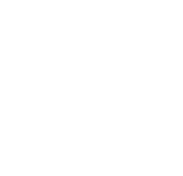 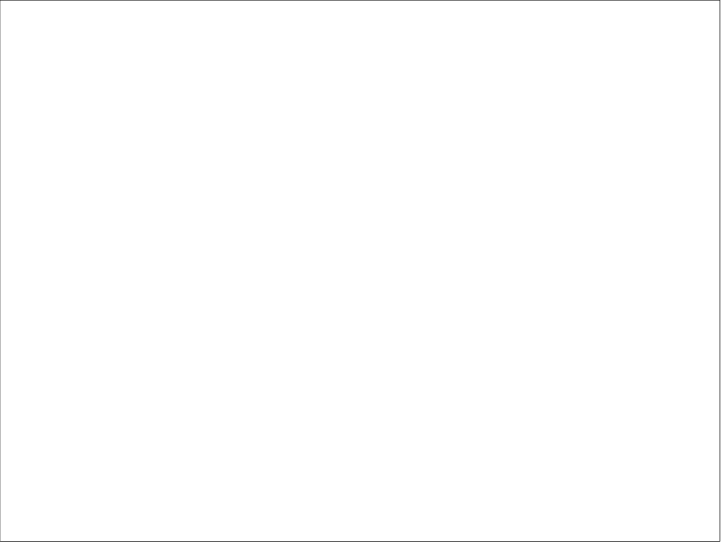 DON’TS
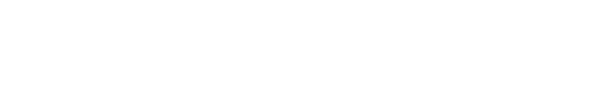 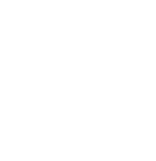 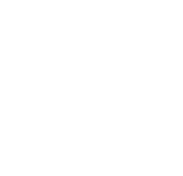 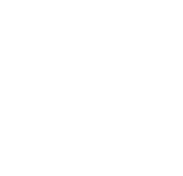 Don’t forget submission materials

Don’t provide incomplete supporting documentation
Don’t make a professor have to ask you for basic documentation

Don’t forget to write a thank you note or card afterward
Your professor took the time to write for you, the least you can do is thank them
“I know you are busy so I appreciate that you took time to …”
Even maybe a gift

Don’t forget to tell faculty about the status of your application
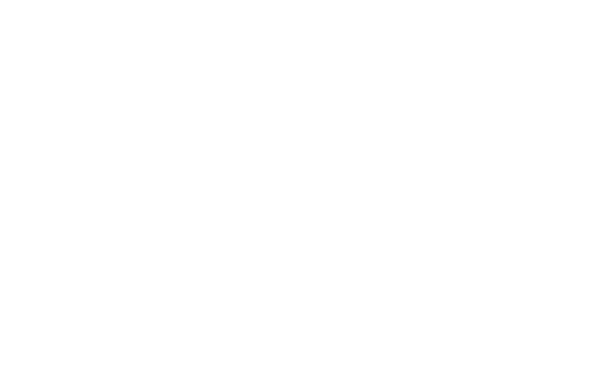 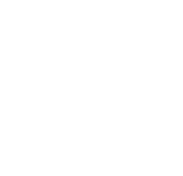 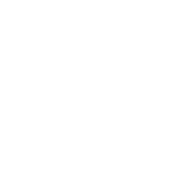 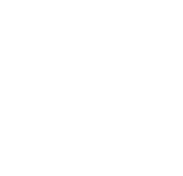 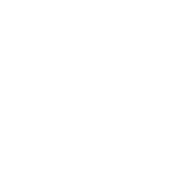 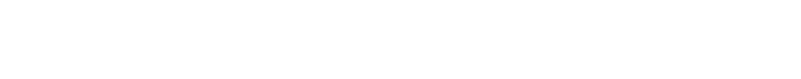 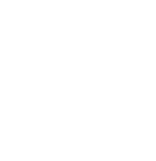 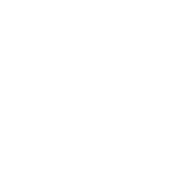 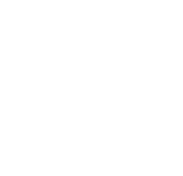 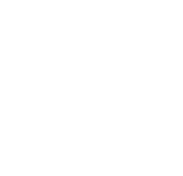 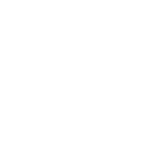 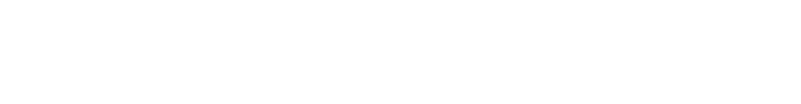 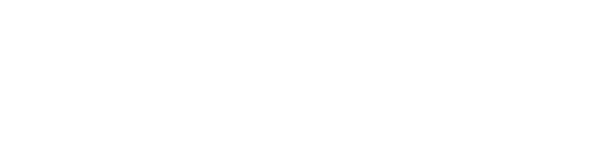 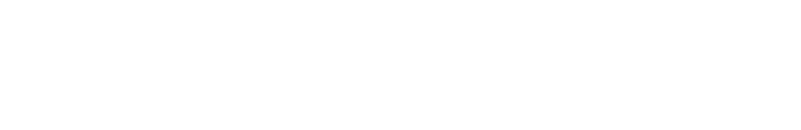 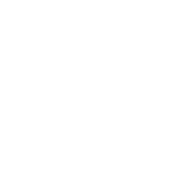 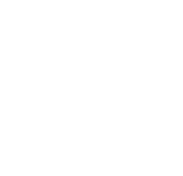 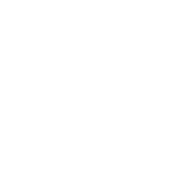 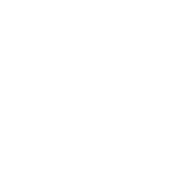 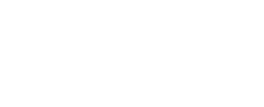 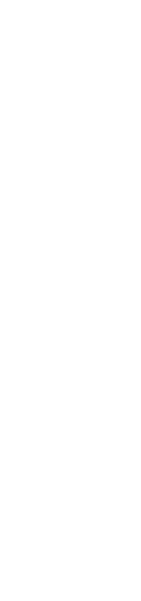 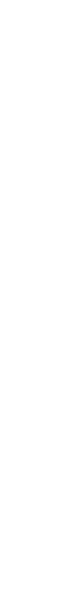 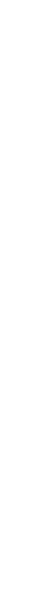 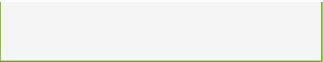 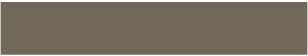 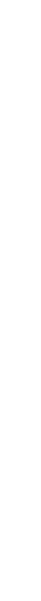 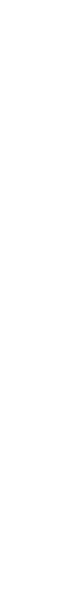 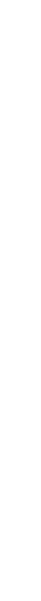 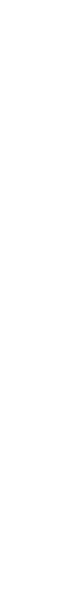 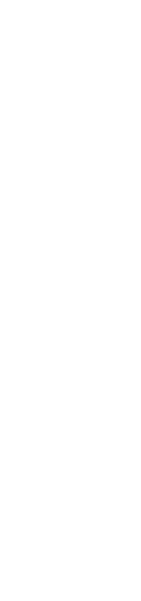 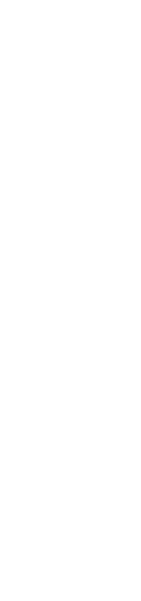 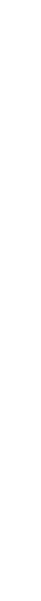 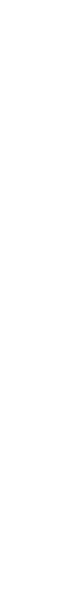 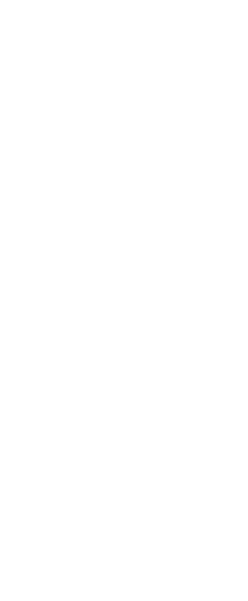 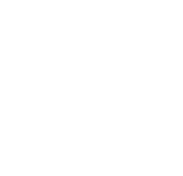 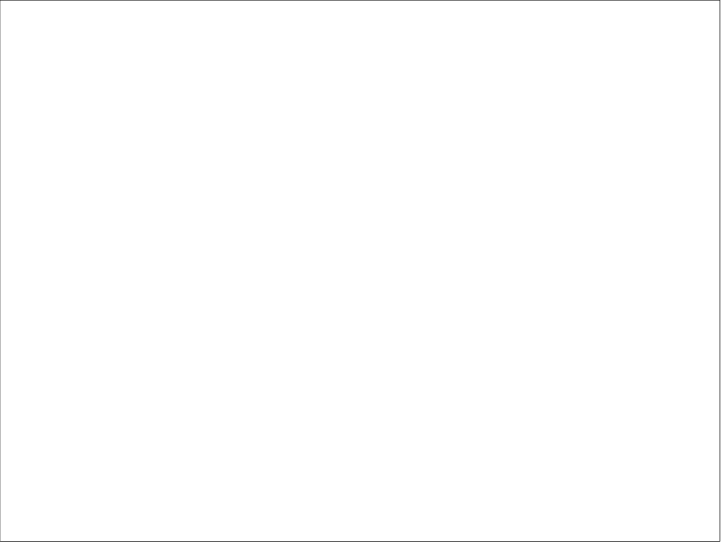 Waiting
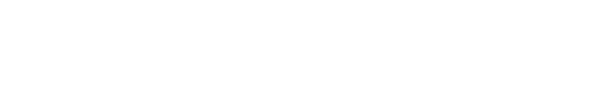 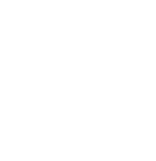 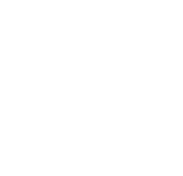 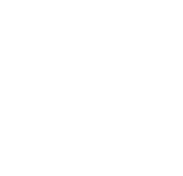 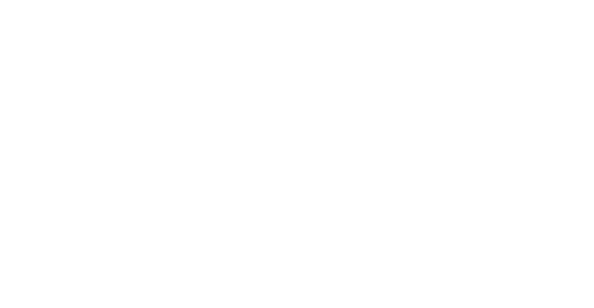 You want the most updated letter of recommendation

Ask if they can write a generic letter and if they are willing to keep a copy or willing to have you a copy(usb drive)

Ask your Professor if they are willing to update their letter 

Give the professor ample information about you when you ask them to update the letter

Keep All work done you’ve then for their class/project
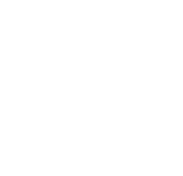 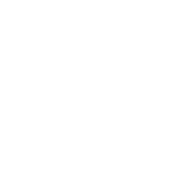 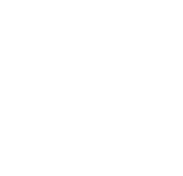 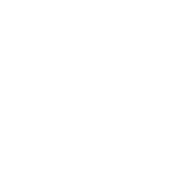 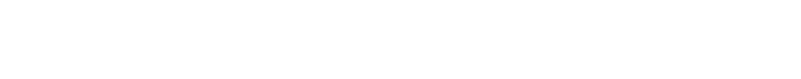 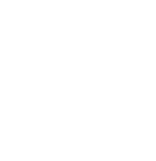 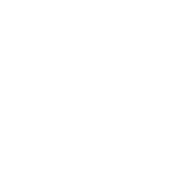 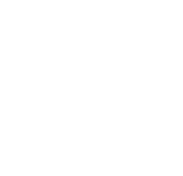 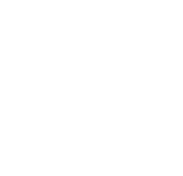 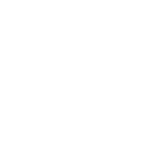 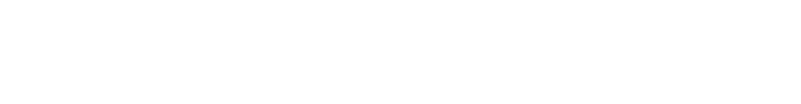 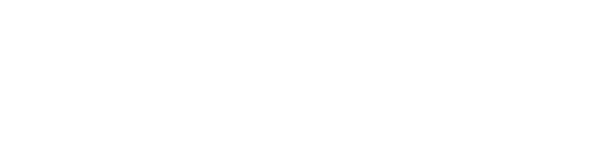 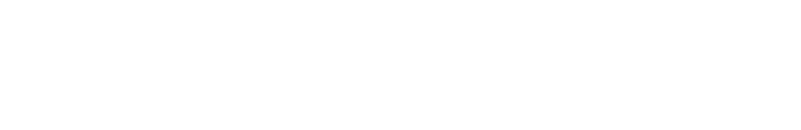 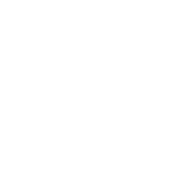 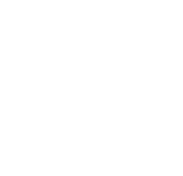 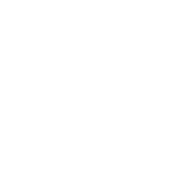 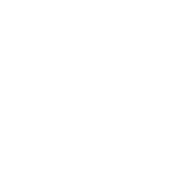 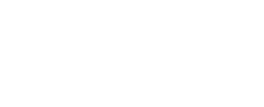 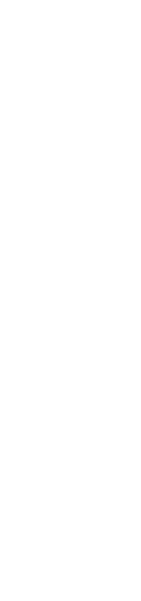 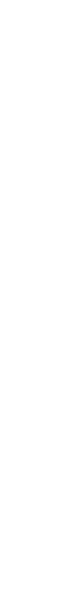 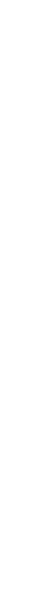 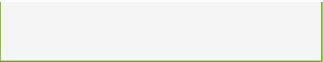 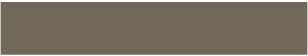 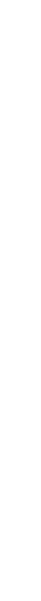 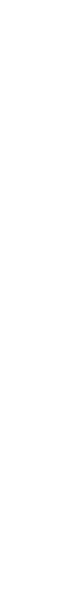 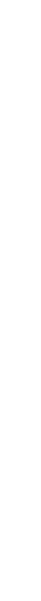 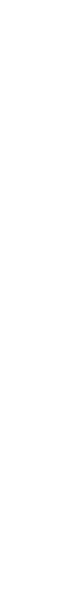 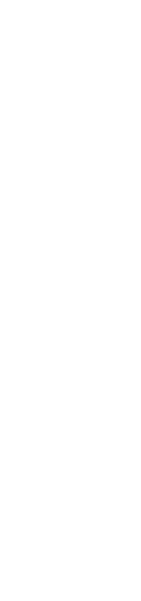 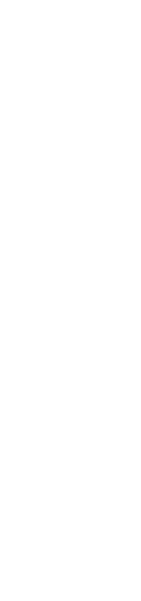 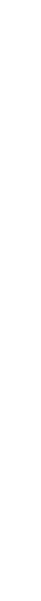 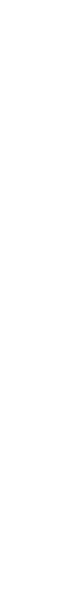 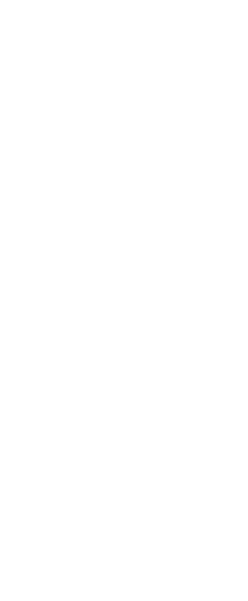 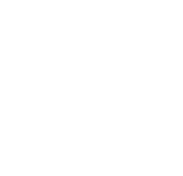 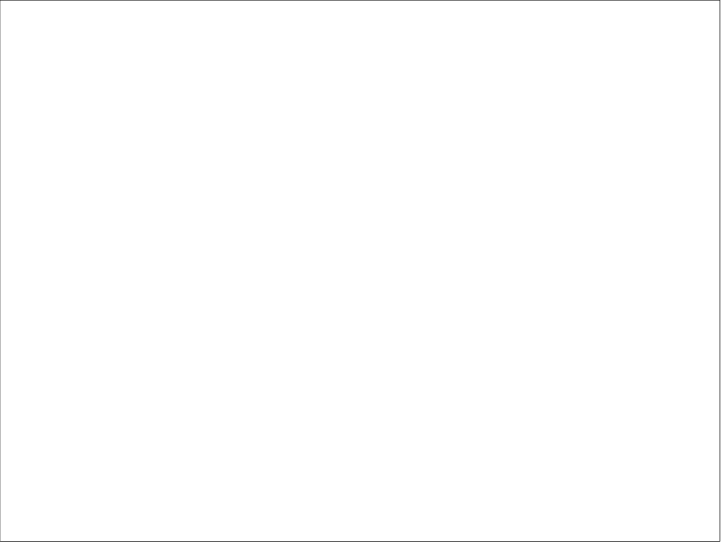 RESOURCES
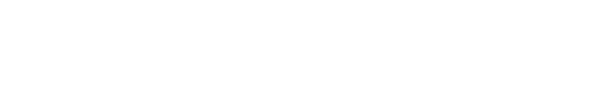 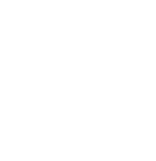 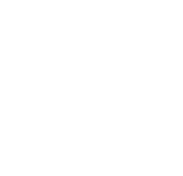 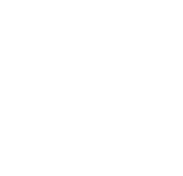 If you have more questions please 
Visit the career center website for students
http://careers.ucsc.edu/student/index.html

Make an appointment with a career center advisor

Visit Eop Pre-Graduate Mentors Office Hours at the ARCenter
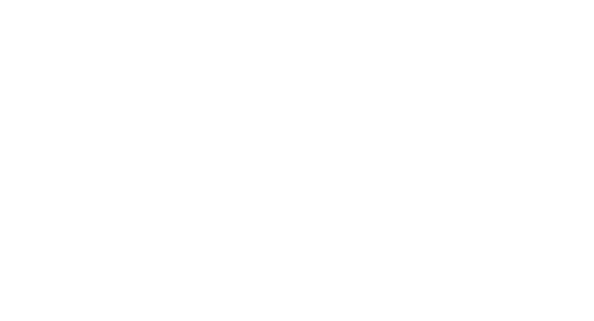 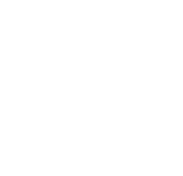 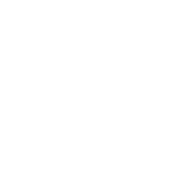 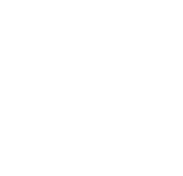 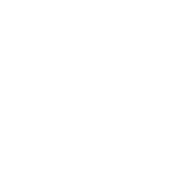 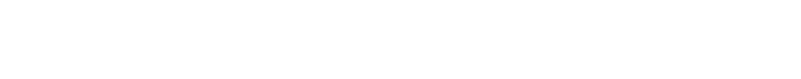 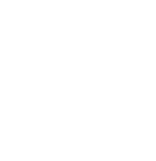 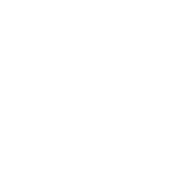 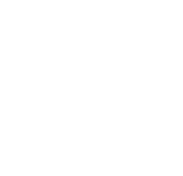 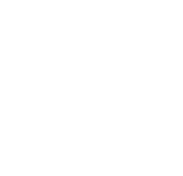 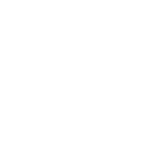 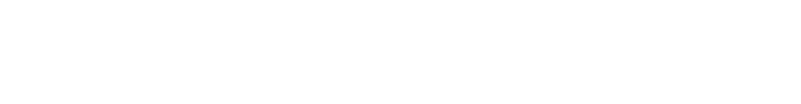 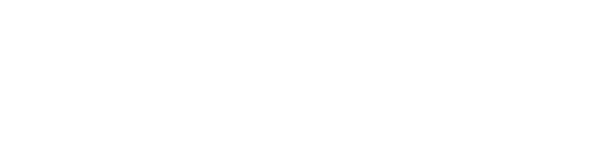 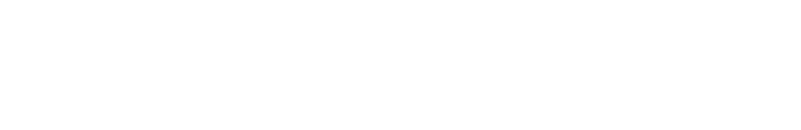 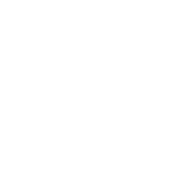 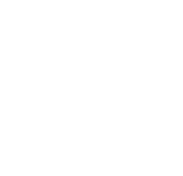 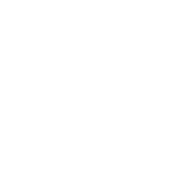 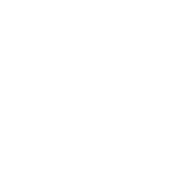 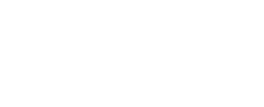 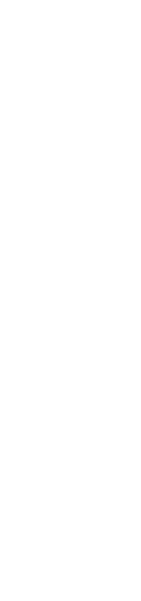 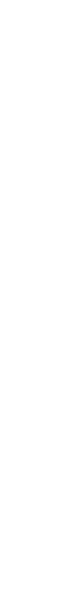 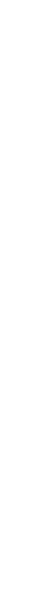